Strategie di trattamento per le ICA.
 Focus sulle infezioni da CRE
DEFINIZIONI: Le infezioni correlate all’assistenza (ICA) sono infezioni acquisite che costituiscono la complicanza più frequente e grave dell’assistenza sanitaria e possono verificarsi in ogni ambito assistenziale:

	-  ospedali per acuti
	-  day-hospital/day-surgery
	-  strutture di lungodegenza
	-  gli ambulatori
	-  assistenza domiciliare
	-  strutture residenziali territoriali

Particolarmente “challenging” sono le infezioni da Enterobatteri resistenti ai carbapenemi (CRE) che causano un aumento della morbidità e mortalità nel paziente ospedalizzato.
Summary : 

1) Definizione di CRE
2) Epidemiologia
3) Strategie di prevenzione 
4) Trattamento
Summary : 

1) Definizione di CRE
2) Epidemiologia
3) Strategie di prevenzione 
4) Trattamento
Definizione di CRE:
Enterobatteri resistenti (CRE) almeno a una molecola della classe dei carbapenemi (ertapenem, meropenem, doripenem, o imipenem). La resistenza deriva spesso da una combinazione di mutazioni (es. nelle porine)

In circa 1/3 dei casi, il meccanismo di resistenza è genetico: vi sono dei geni che producono enzimi detti carbapenemasi che inattivano gli antibotici β-lattamici. I geni di resistenza si trovano su elementi genetici mobili per cui la trasmissione di resistenza è molto efficiente.

Il gene delle carbapenemasi (KPC) è stato isolato nel 2001 in Klebsiella pneumoniae.
Gli Enterobatteri produttori di carbapenemasi (CP-CRE) possono produrre: 
- KPC
 New Delhi Metallo-beta-lactamase (NDM)
 Verona Integron-Encoded Metallo-beta-lactamase (VIM)
 Imipenemase (IMP)
 Oxacillinase-48 (OXA-48)
Come si trasmettono le infezioni da CRE?

All’interno delle Strutture sanitarie, le CRE si trasmettono da persona a parsona, attraverso le mani del personale sanitario o attraverso la strumentazione medica contaminata.  Vi è anche rischio di trasmissione per contaminazione delle superfici (es. bagni in comune)

 Per la prevenzione sono necessarie accurate misure di igiene: meticolosa igiene delle mani secondo le linee guida e l’uso appropriato delle precauzioni da contatto e pulizia ambientale
Come si trasmettono le infezioni da CRE?
L’esposizione agli antibiotici
La distruzione del microbiota commensale
Nei pazienti che albergano CRE nel tratto intestinale
aumenta la carica batterica
Più facile acquisizione delle CRE
Maggior rischio di sviluppo di infezione 
 Maggior rischio di diffusione ad altri pazienti
Fattori di rischio di acquisizione di colonizzazione e infezione da CRE

Pregressa colonizzazione da MDRos entro 1 anno
Esposizione a terapia antibiotica (*) negli ultimi 3 mesi
Durata della terapia antibiotica >> 2 settimane
Presenza di «medical devices» a dimora
Lunga ospedalizzazione
Immunosoppressione
(*) le principali molecole associate alla selezione e acquisizione delle CRE sono i carbapenemi; seguiti da cefalosporine, fluorochinolones e vancomicina
Quali infezioni possono causare le CRE?

Le più frequenti infezioni da CRE sono: infezioni delle vie urinarie, infezioni del torrente ematico polmoniti associate alla ventilazione, ascessi intraddominali. 

Qual è la differenza tra colonizzazione e infezione?

COLONIZZAZIONE si verifica quando l’organismo multiresistente si trova nell’organismo ma non vi sono segni e sintomi du malattie. Il tratto gastrointestinale è quello colonizzato con maggior frequenza. 

INFEZIONE da CRE si verifica quando il batterio invade i tessuti  causando segni e sintomi di malattia
Summary : 

1) Definizione di CRE
2) Epidemiologia
3) Strategie di prevenzione 
4) Trattamento
Le ICA rappresentano un’enorme minaccia per la salute pubblica nel nostro Paese e nel mondo. Questo fenomeno è inscindibile da quello dell’antibiotico-resistenza poiché entrambi hanno un impatto clinico ed economico rilevante.

L’effetto delle ICA e dell’AMR sulla salute pubblica può essere arginato con azioni di prevenzione, controllo e sorveglianza e queste devono rappresentare una priorità per i sistemi sanitari su tutti i livelli di assistenza.

Considerando una prevalenza europea del 7% (2019) e italiana del 8,03% (2016-2017) è facile comprendere le forti ripercussioni del fenomeno sul sistema sanitario e non solo.
Secondo il “Report on the burden of endemic health care-associated infection worldwide” dell’OMS, le ICA provocano un prolungamento:
 della durata della degenza
della disabilità a lungo termine
dell’aumento della resistenza agli antibiotici 
Di una significativa mortalità in eccesso. 

In Europa le ICA sono responsabili, ogni anno, di circa:
16 milioni di giornate di degenza aggiuntive
37.000 decessi 
110.000 decessi per i quali l’infezione è una concausa.
La situazione è resa così drammatica anche perché l’antibiotico-resistenza comporta fallimento terapeutico, carenza di nuovi antibiotici e rallentamento della ricerca, compromettendo la possibilità di guarire da una ICA. 
Una recente analisi ha calcolato che:
gli effetti dell’AMR e delle conseguenti ICA, causano circa 50.000 decessi ogni anno solo in Europa e Stati Uniti 
in assenza di interventi efficaci, il numero di ICA complicate da AMR entro il 2050, potrebbe provocare la morte di 10 milioni di persone l’anno. 
Dai dati EARS-Net raccolti in tutto il 2015, uno studio ha stimato 671 689 infezioni da batteri resistenti, di cui il 63,5% erano associate all’assistenza sanitaria. I decessi stimati attribuibili a queste infezioni sono stati 33.110 con i valori più elevati in Italia e Grecia.
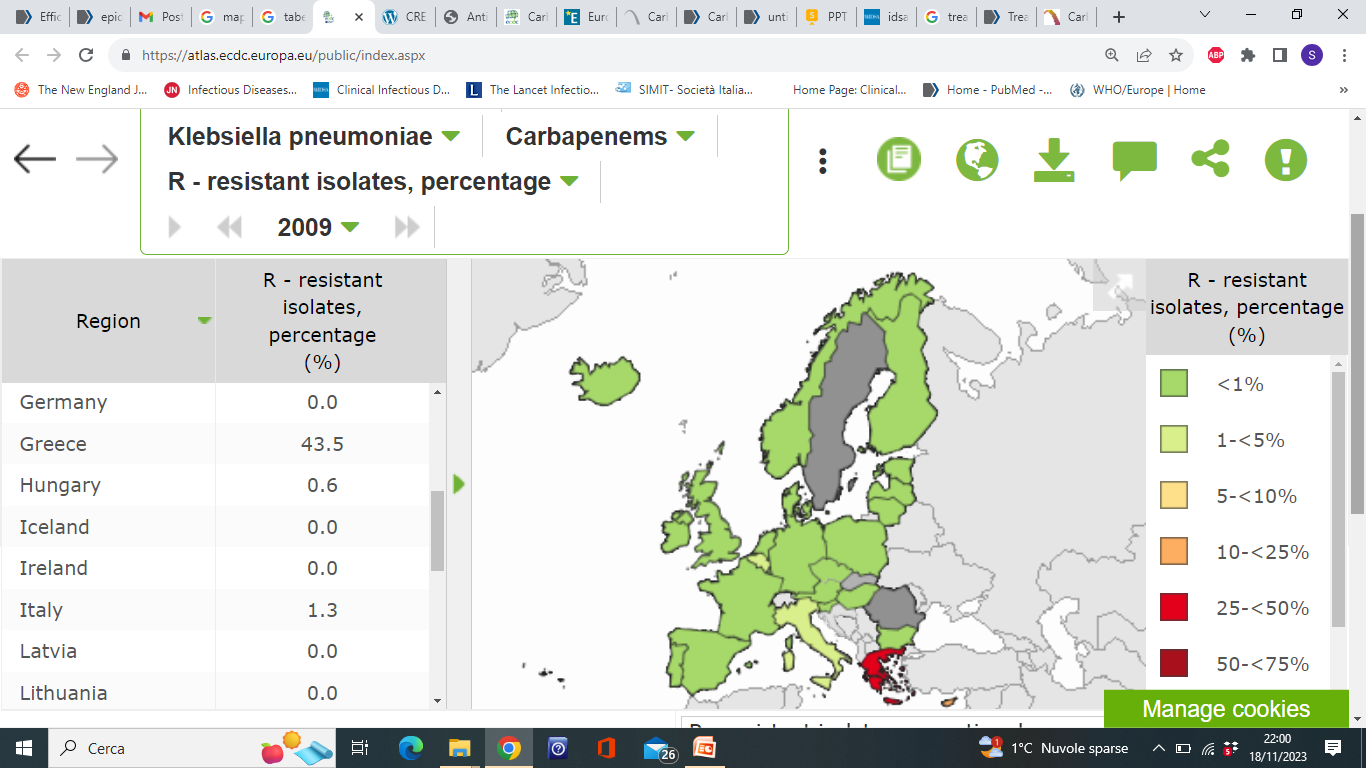 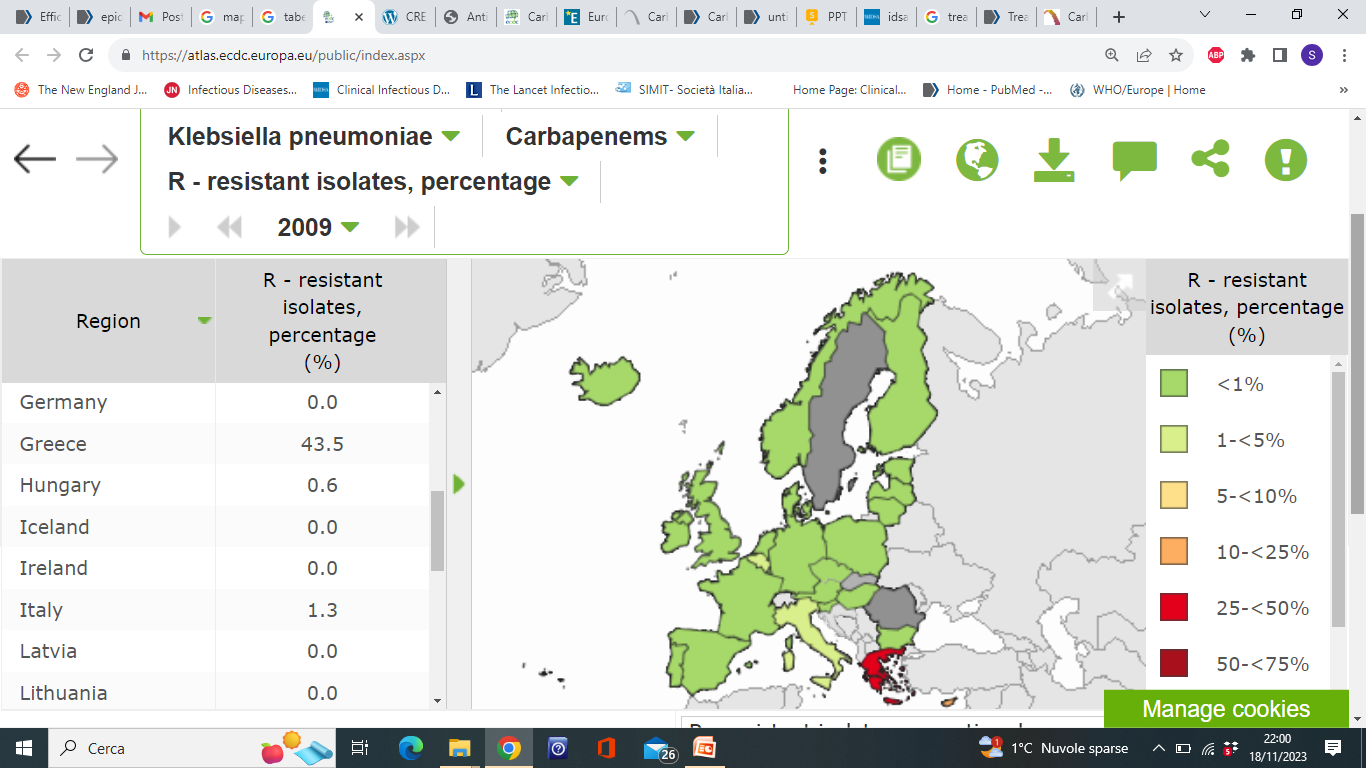 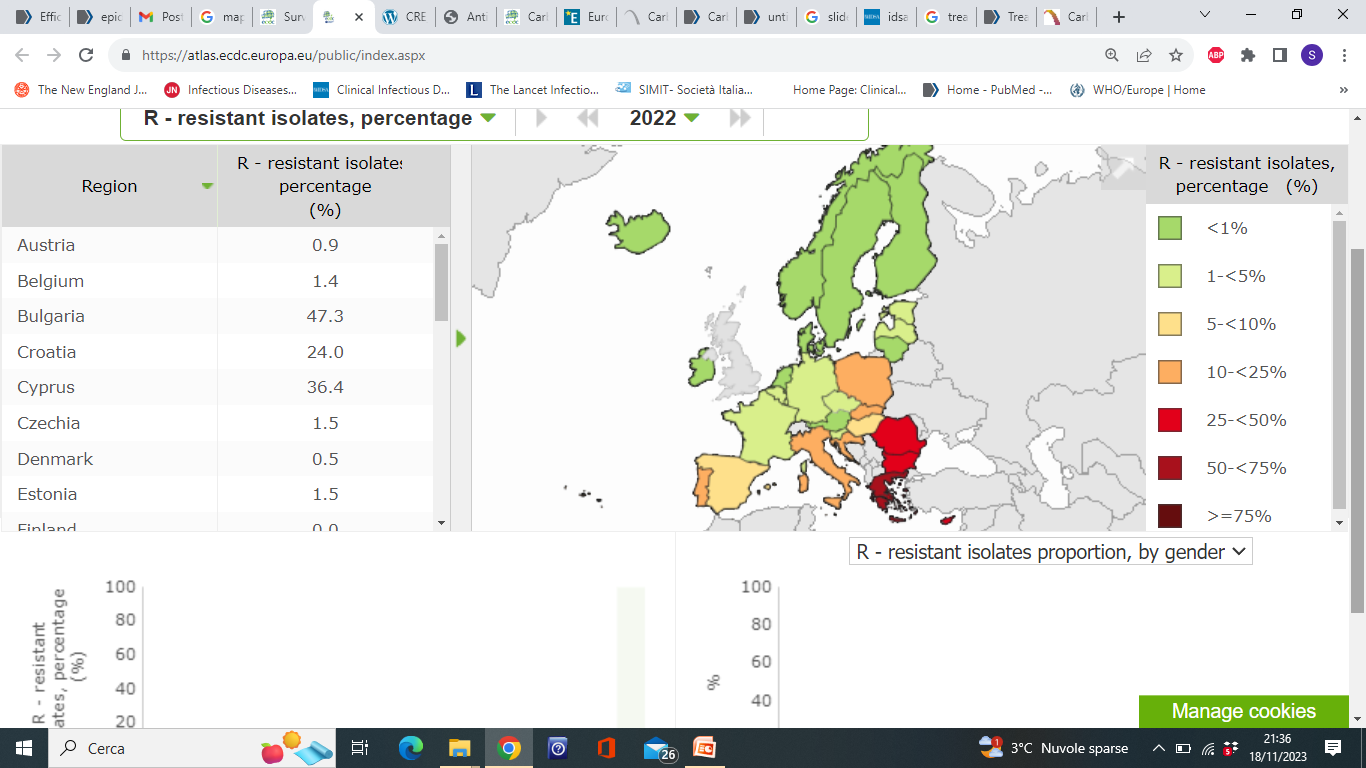 Klebsiella pneumoniae Resistente ai carbapenemi nel 2009
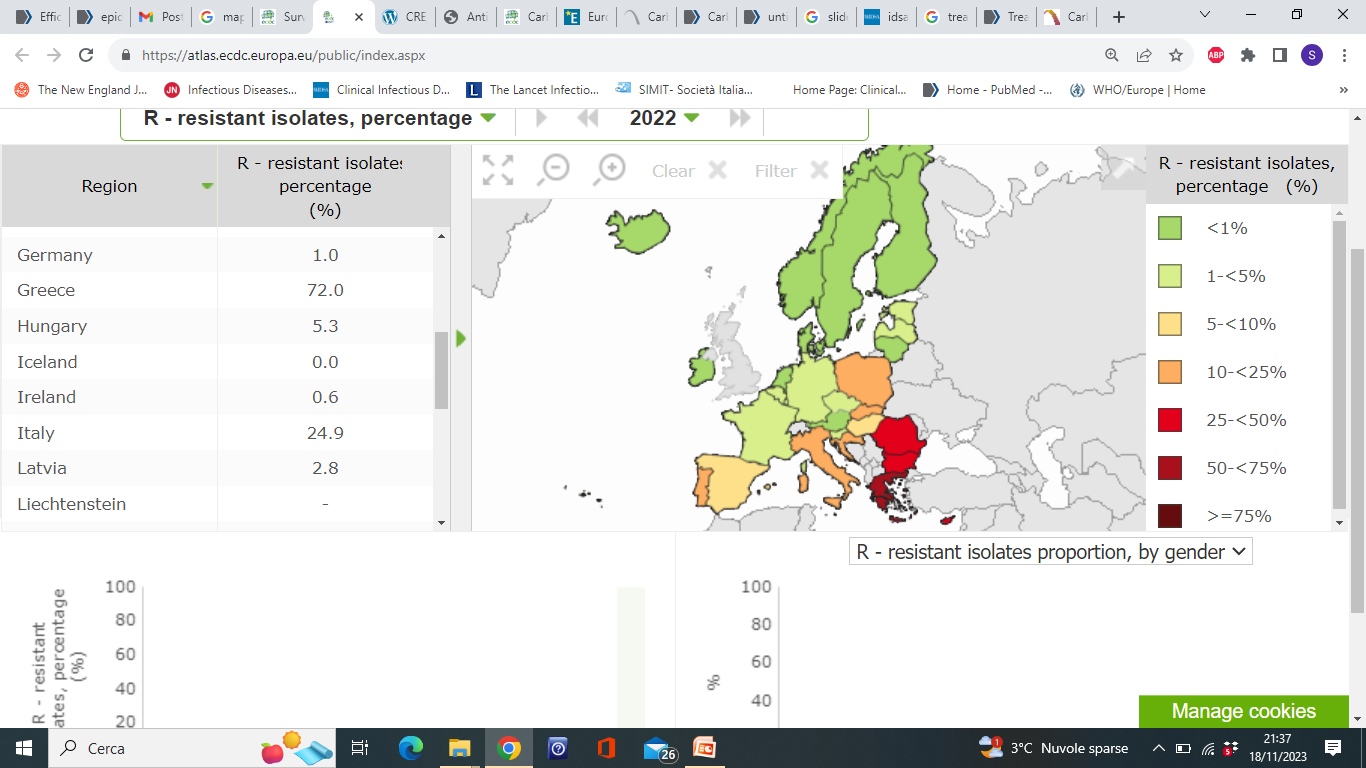 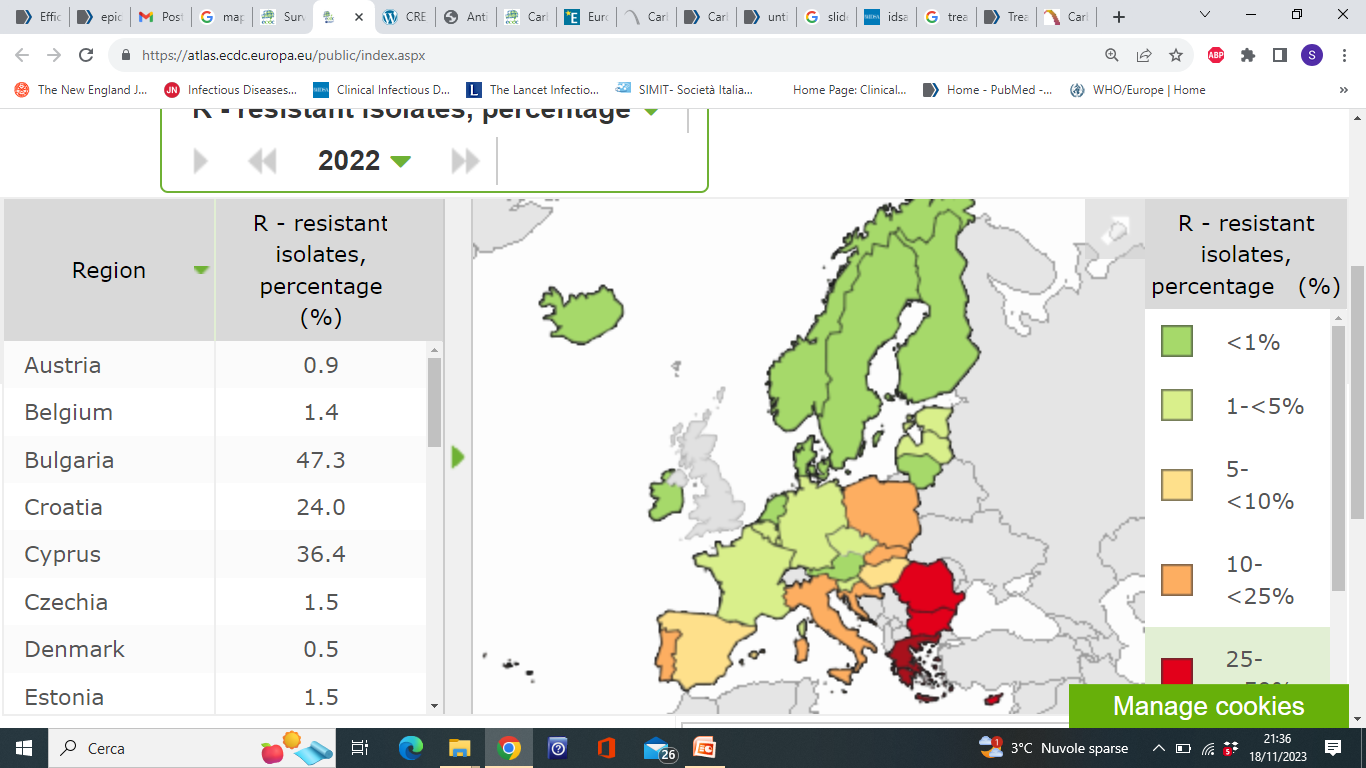 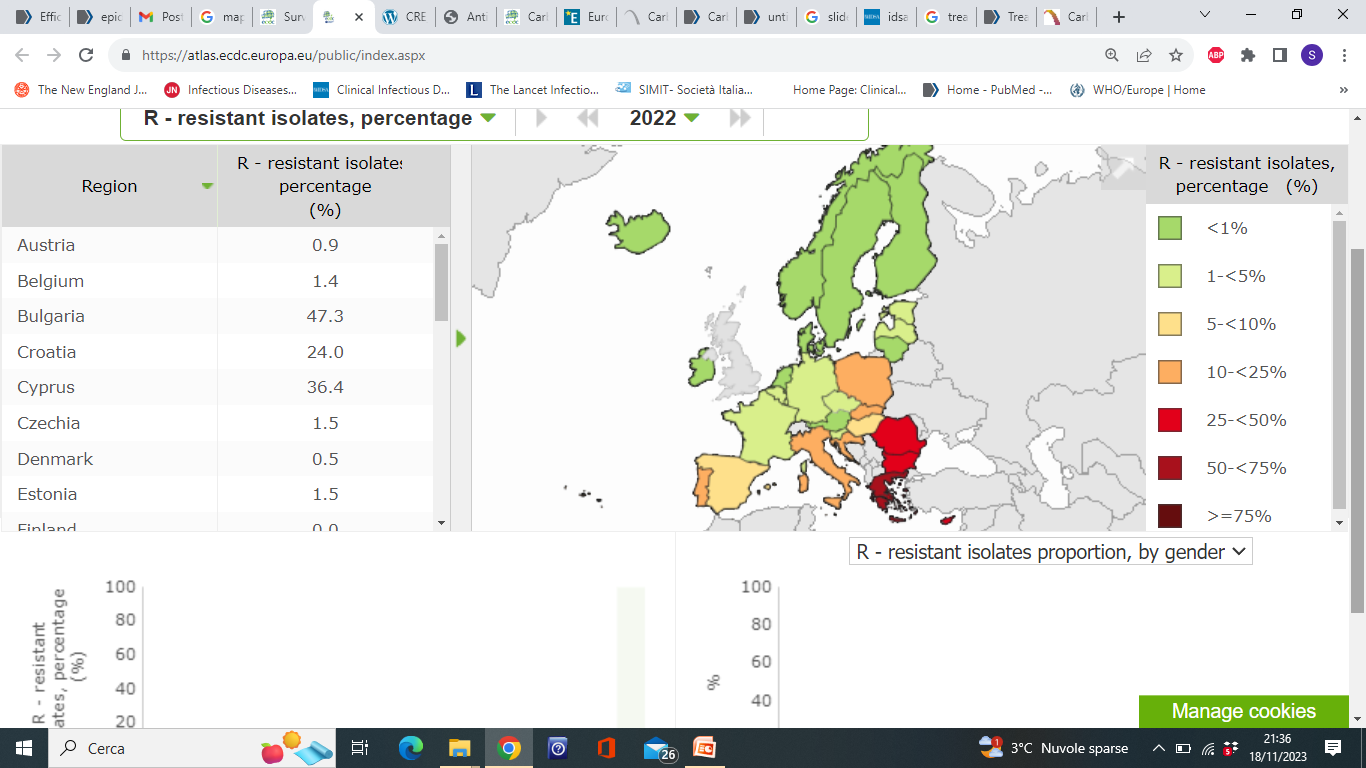 Klebsiella pneumoniae Resistente ai carbapenemi nel 2022
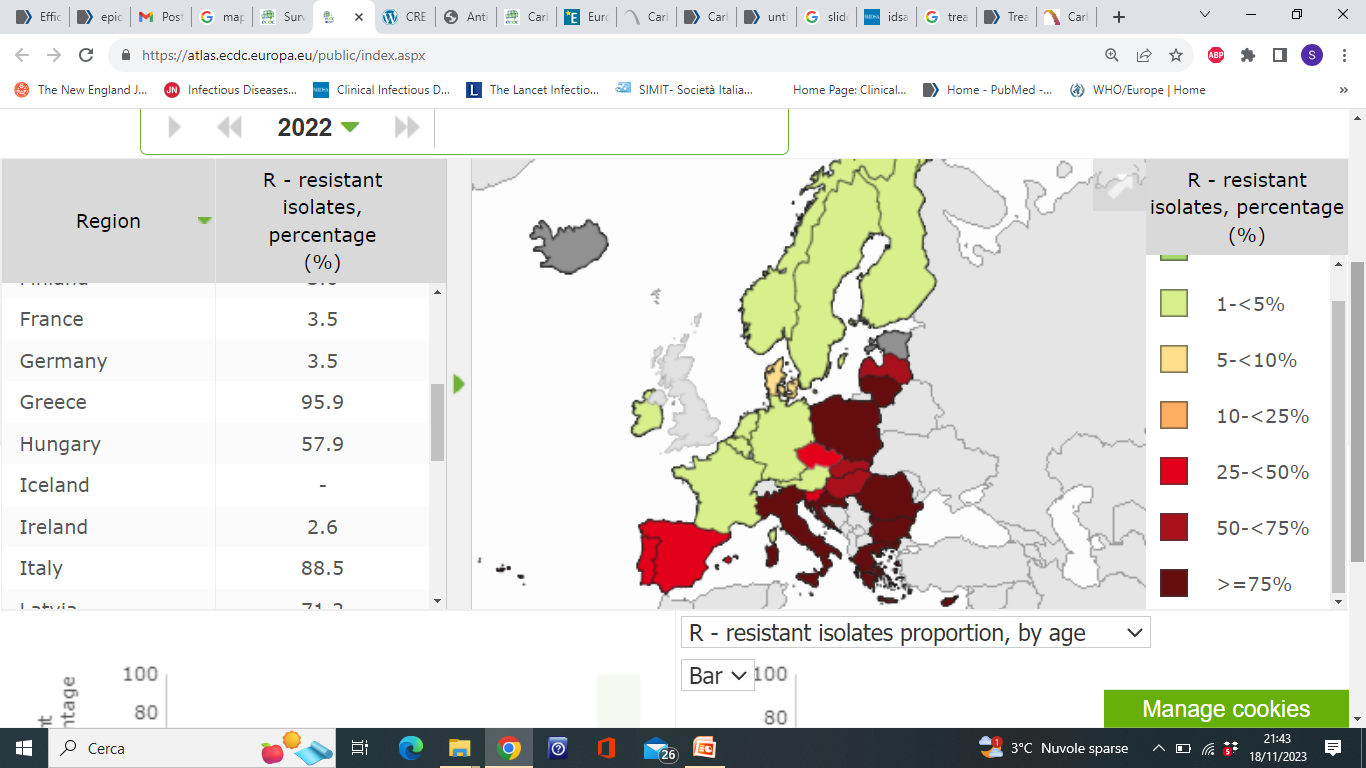 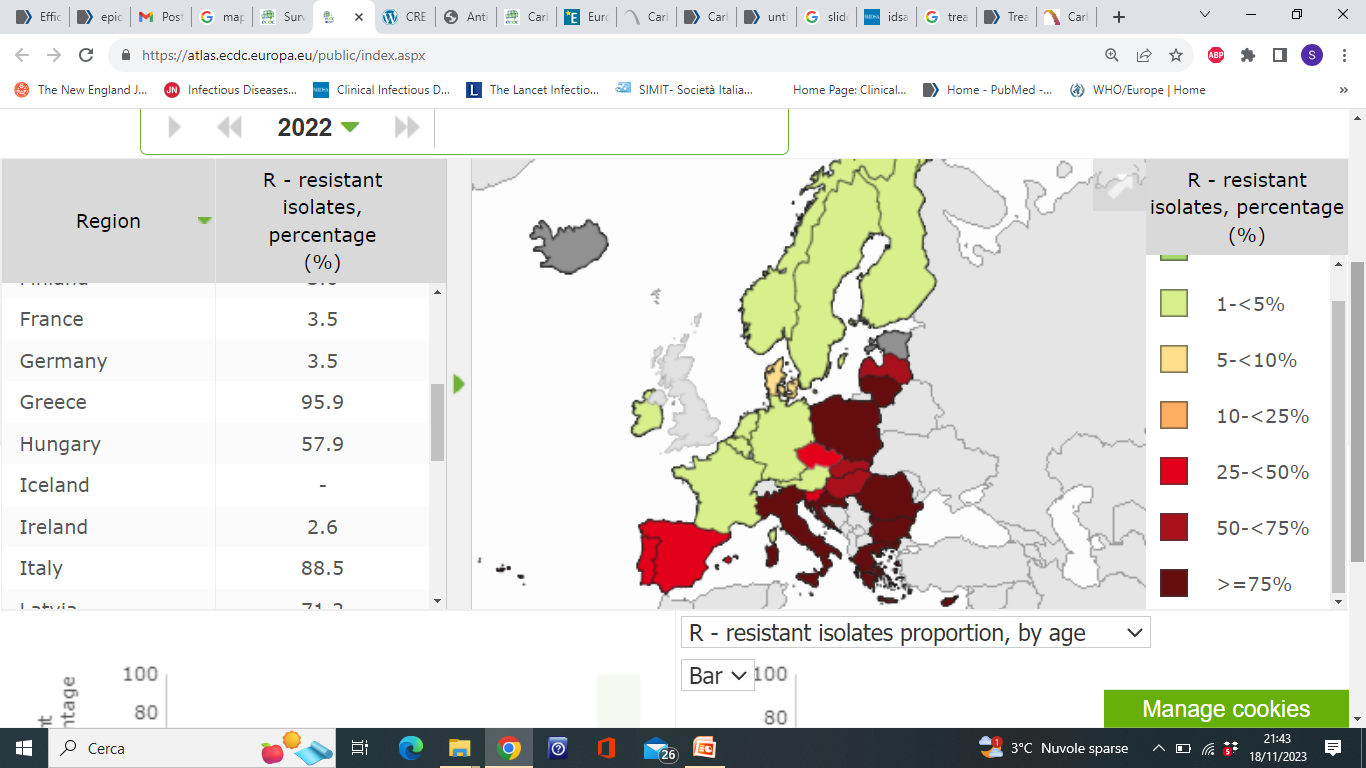 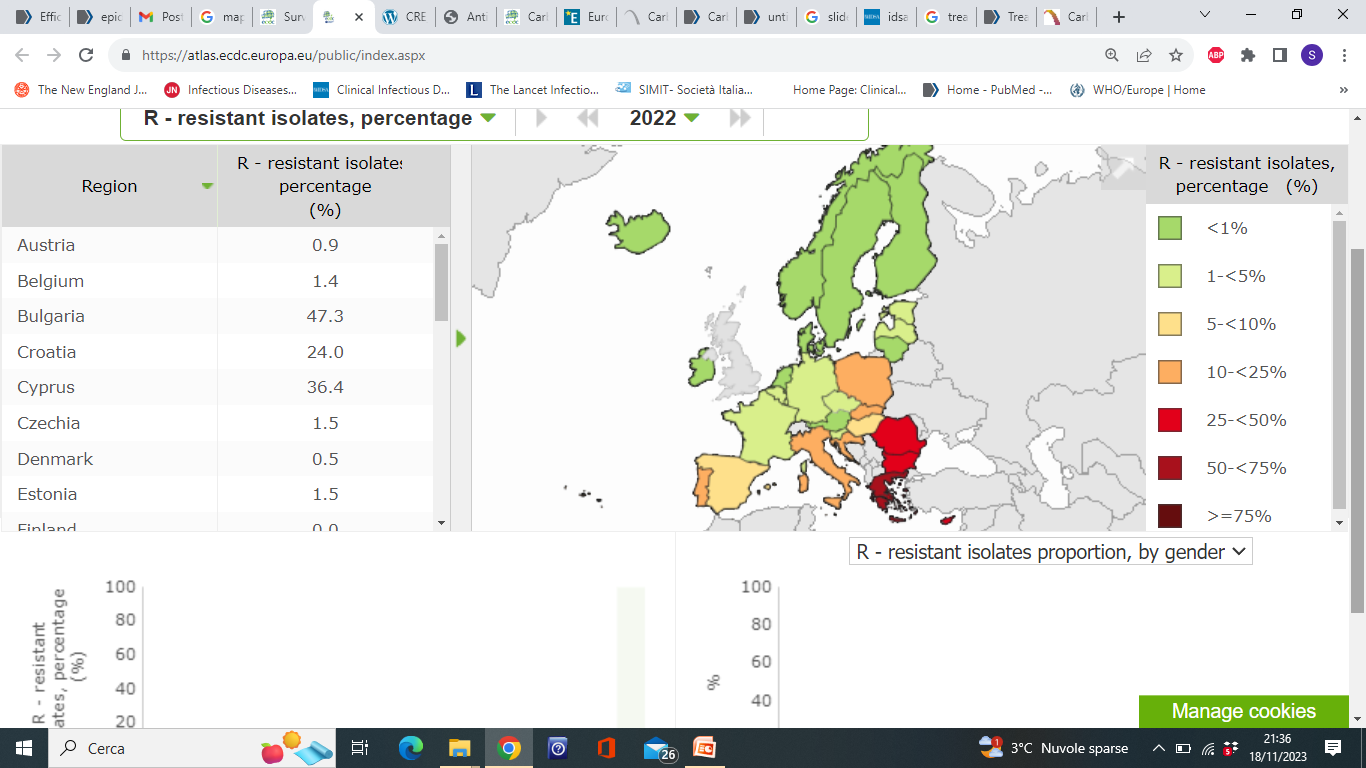 Altre pericolose resistenze….Acinetobacter baumannii (CRAB)
Summary : 

1) Definizione di CRE
2) Epidemiologia
3) Strategie di prevenzione 
4) Trattamento
Cosa possiamo fare per la prevenzione delle ICA da CRE?
Le seguenti azioni sono considerate importanti per prevenire la trasmissione nelle strutture sanitarie:
 Garantire un'adeguata igiene delle mani. Questo elemento è considerato fondamentale per tutti i buoni programmi di prevenzione e controllo delle infezioni (IPC) e per il controllo della trasmissione di molti patogeni, tra cui i CRE.
 Implementare le buone. precauzioni da contatto:
Isolamento di un paziente infettato/colonizzato in stanza singola o in coorte e personale infermieristico dedicato
Uso di dispositivi di protezione individuale, inclusi guanti e abiti
Limitazione del trasporto e dei movimenti dei pazienti infettati/colonizzati
Uso di attrezzature monouso o dedicate e la definizione delle priorità per la pulizia 
Disinfezione delle stanze dei pazienti infettati/colonizzati.
 Effettuare lo screening dei contatti, che consentirà l'identificazione precoce dei portatori e l'attuazione di misure di controllo.
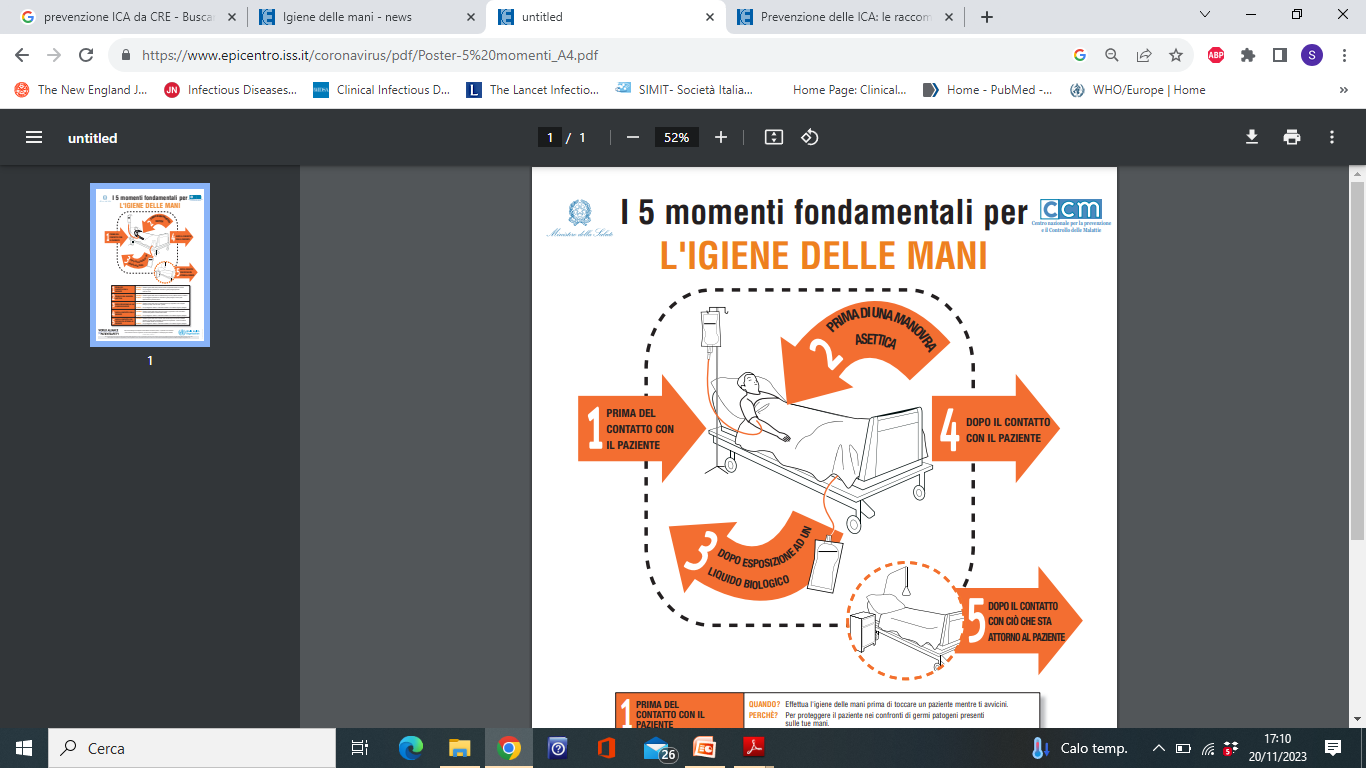 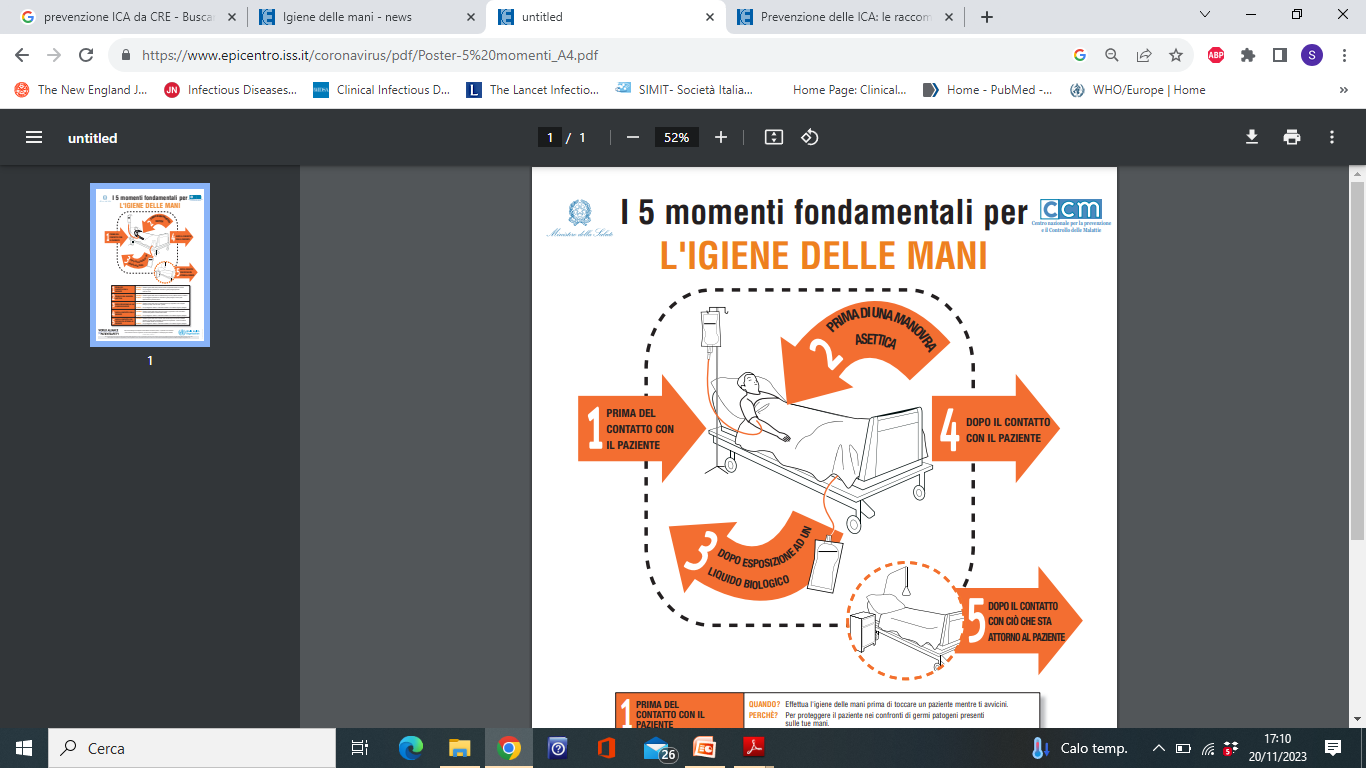 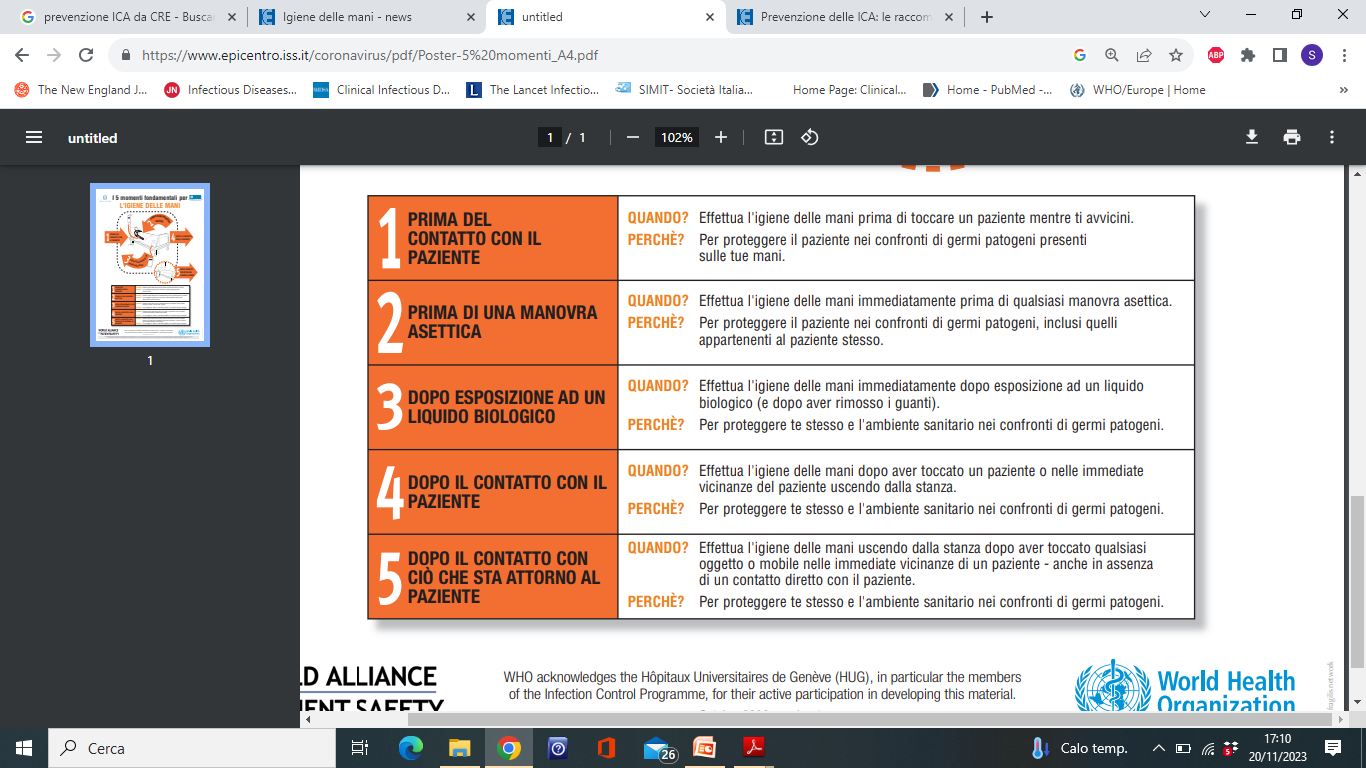 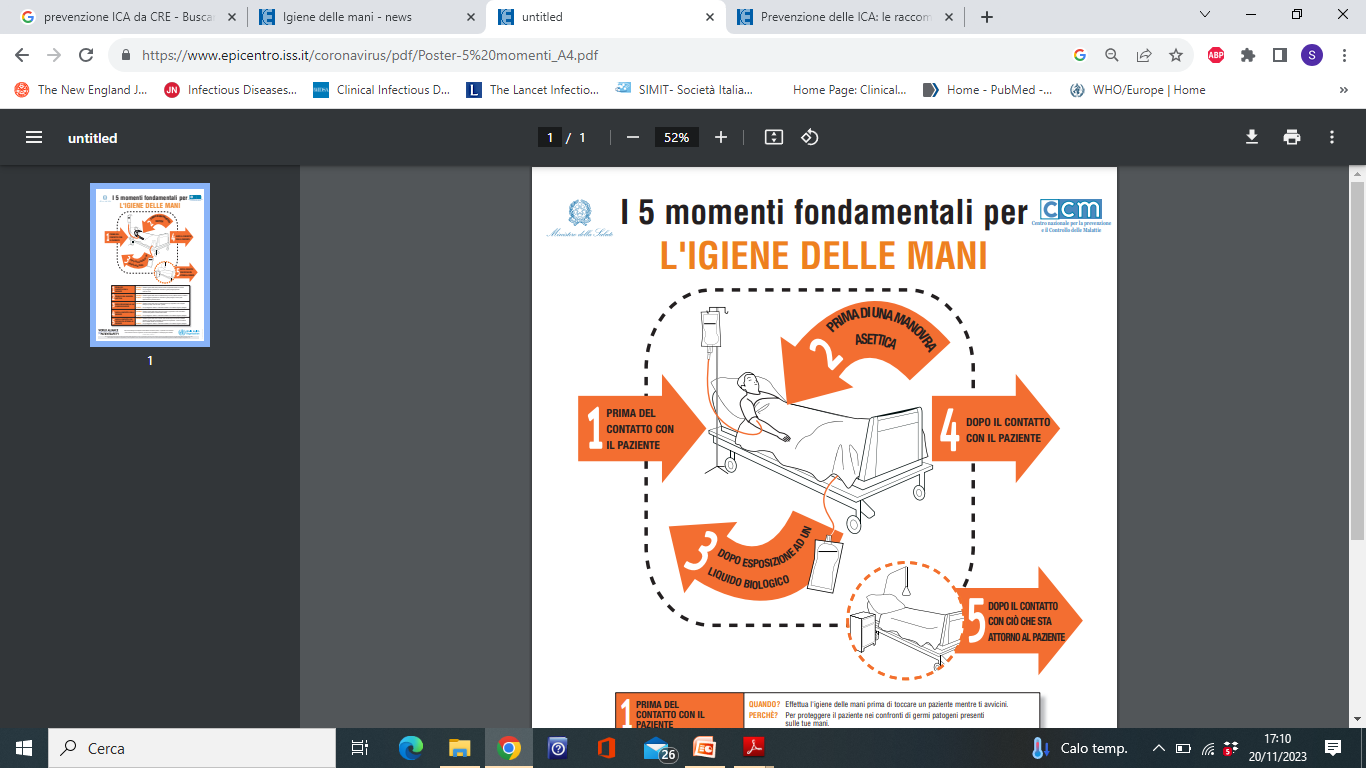 Il lavaggio sociale delle mani include lavaggio con acqua e sapone quando visibilmente sporche, prima di mangiare o dopo aver utilizzato il bagno, e frizionamento con soluzione idroalcolica. L’utilizzo di disinfettanti per le mani a base di alcol rappresenta il metodo più pratico per pulire le mani durante l’assistenza sanitaria, oltre che più efficace per ridurre il numero di patogeni sulle mani degli operatori. 
Fanno eccezione le spore di Clostridium difficile perché sono meno sensibili al gel idroalcolico e per cui resta indicato il lavaggio con acqua e sapone. Possono anche essere usate delle salviette igienizzanti quando i pazienti sono allettati o non in grado di lavarsi le mani al lavandino.
I guanti non sostituiscono l’igiene delle mani
Anche al di fuori del contesto chirurgico si tende erroneamente a pensare che l’uso dei guanti sostituisca il lavaggio delle mani. Questi vanno indossati come precauzioni standard quando si può ragionevolmente prevedere che potrebbe verificarsi un contatto con sangue o altro materiale potenzialmente infetto. L’igiene delle mani deve essere eseguita sempre prima di indossare i guanti e dopo averli rimossi. Inoltre, i guanti devono essere cambiati se si danneggiano, si contaminano, si sporcano o se si passa da un’area corporea sporca a una pulita.
Cosa possiamo fare per la prevenzione delle ICA da CRE?
Nelle unità/reparti in cui i pazienti sono ad alto rischio di infezione (ad es. Unità di terapia intensiva e unità di onco-ematologia), devono essere presi in considerazione l’isolamento preventivo e la sorveglianza attiva (screening) per CRE con tampone rettale al momento del ricovero, a seconda del rischio di essere portatore di CRE nel tratto digestivo e della prevalenza locale di CRE.

La revisione periodica dell'uso appropriato di un dispositivo medico è un'importante misura di prevenzione delle infezioni in contesti ad alto rischio.

Dovrebbe essere assicurata la conformità con i protocolli di pulizia ambientale dell'area circostante (definita come "zona paziente") ai pazienti colonizzati o infetti da CRE
Summary : 

1) Definizione di CRE
2) Epidemiologia
3) Strategie di prevenzione 
4) Trattamento
Classificazione di Ambler delle Beta-lattamasi
La produzione di beta-lattamasi (enzimi prodotti dai batteri che rompono l'anello dei beta-lattamici) è tra i meccanismi di resistenza clinicamente più importanti per i patogeni batterici Gram-negativi. 

La comprensione dei tipi più comuni di beta-lattamasi prodotte da diversi patogeni può aiutare con l'interpretazione della sensibilità, il processo decisionale terapeutico e le pratiche di controllo delle infezioni.

Ci sono migliaia di tipi diversi di beta-lattamasi; esistono molteplici schemi di classificazione, ma lo schema di classificazione di Ambler è il più utilizzato.
Classificazione di Ambler delle Beta-lattamasi
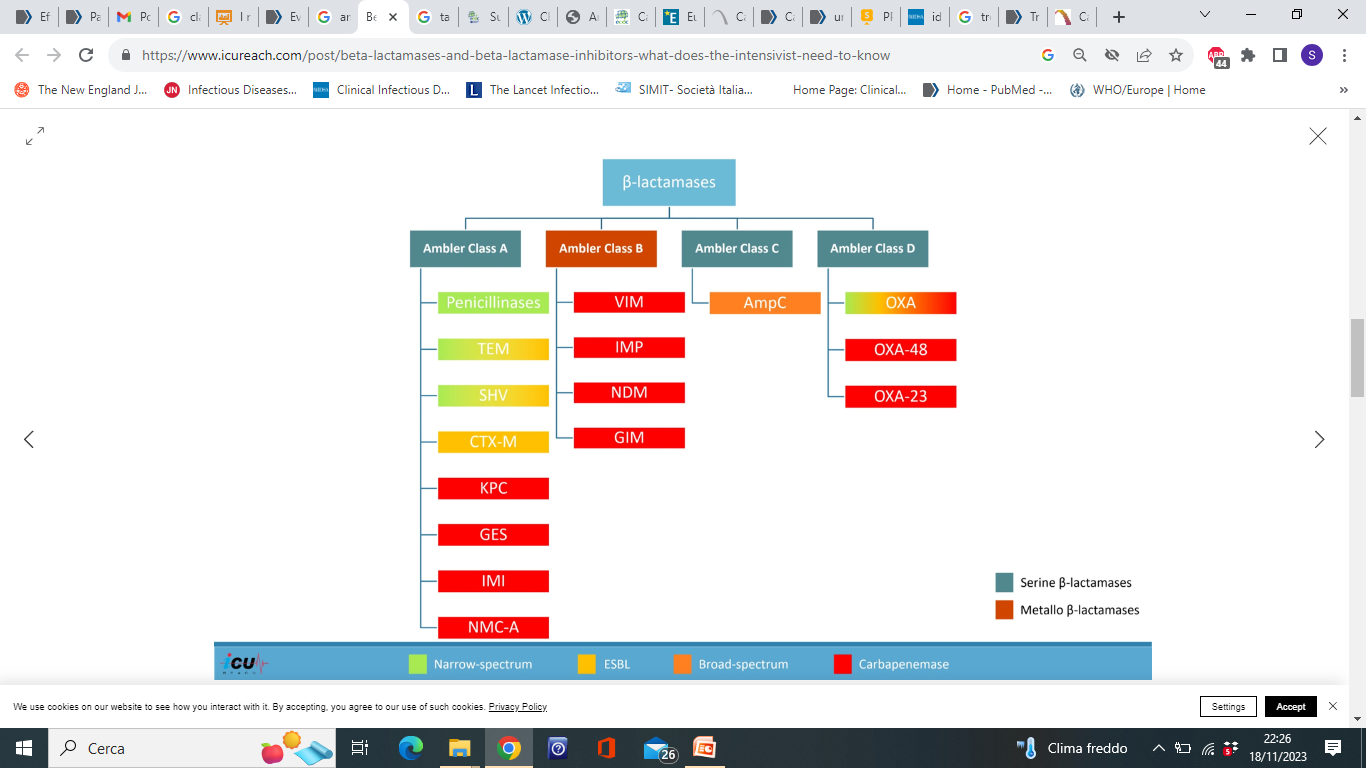 La classificazione di Ambler raggruppa le beta-lattamasi,  per classe sulla base dell'omologia molecolare. 
Le classi A, C e D hanno un residuo di serina nel sito attivo, mentre gli enzimi di classe B hanno zinco nel sito attivo, ossia, le metallo-beta-lattamasi. 

La classe A comprende le beta-lattamasi a spettro esteso e le carbapenemasi di Klebsiella pneumoniae, la classe B comprende le metallo-beta-lattamasi (NDM, Imp, e VIM), la classe C comprende le AmpC, e la classe D comprende le oxacillinasi (OXA).
Classificazione di Ambler delle Beta-lattamasi
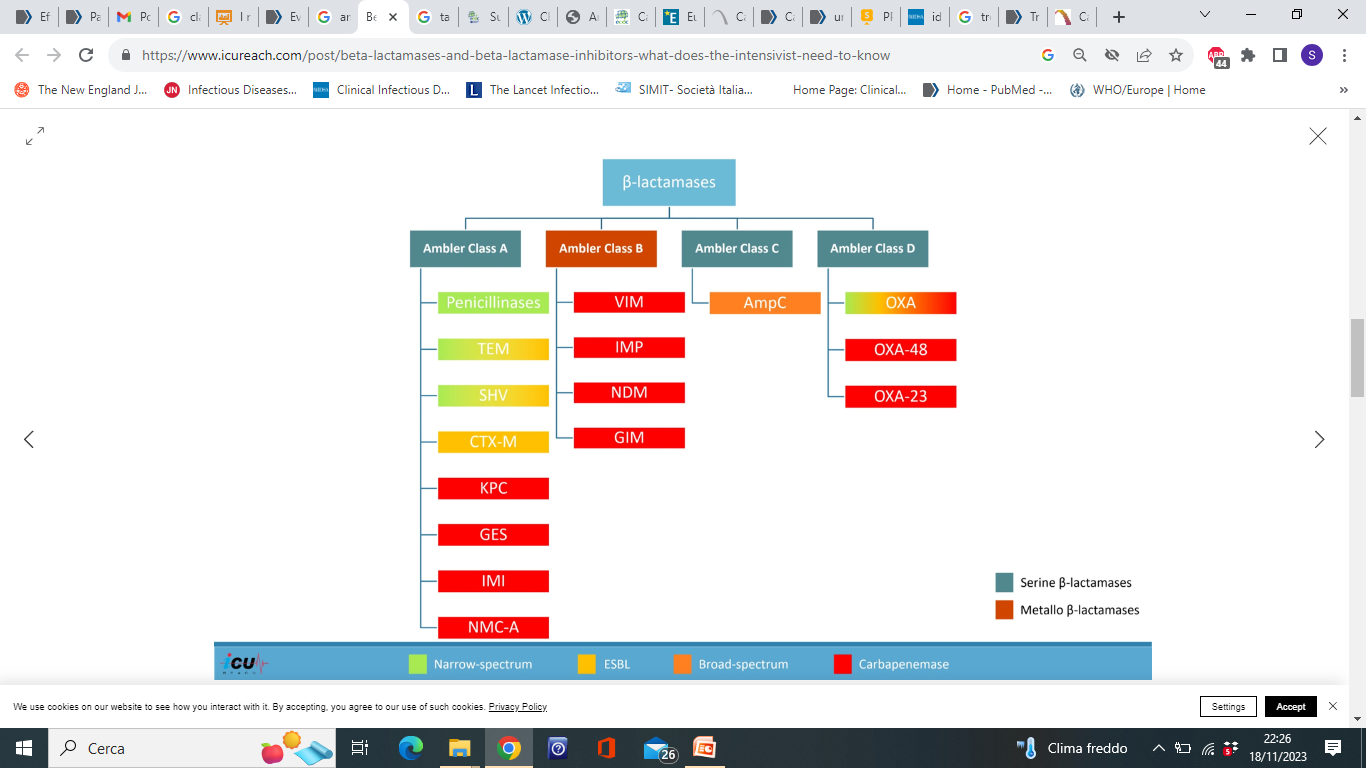 Classificazione di Ambler delle Beta-lattamasi
Classe A della classificazione di Ambler
Le beta-lattamasi a spettro esteso (Extended-spectrum beta-lactamases, ESBLs), tra cui gli enzimi TEM, SHV, CTX-M e GES, sono enzimi codificati nei plasmidi che si trovano principalmente in Klebsiella spp, Escherichia coli, e altri Enterobacterales. 
Le beta-lattamasi a spettro esteso possono idrolizzare le penicilline a spettro esteso (p. es., la piperacillina), la maggior parte delle cefalosporine (le cefamicine non sono idrolizzate dalla maggior parte delle beta-lattamasi a spettro esteso) e i monobattami.
Le carbapenemasi di Klebsiella pneumoniae sono simili alle ESBL, tranne per il fatto che idrolizzano anche i carbapenemi. Questi enzimi sono emersi per la prima volta nella K. pneumoniae ma si sono diffusi ad altri Enterobacterales.
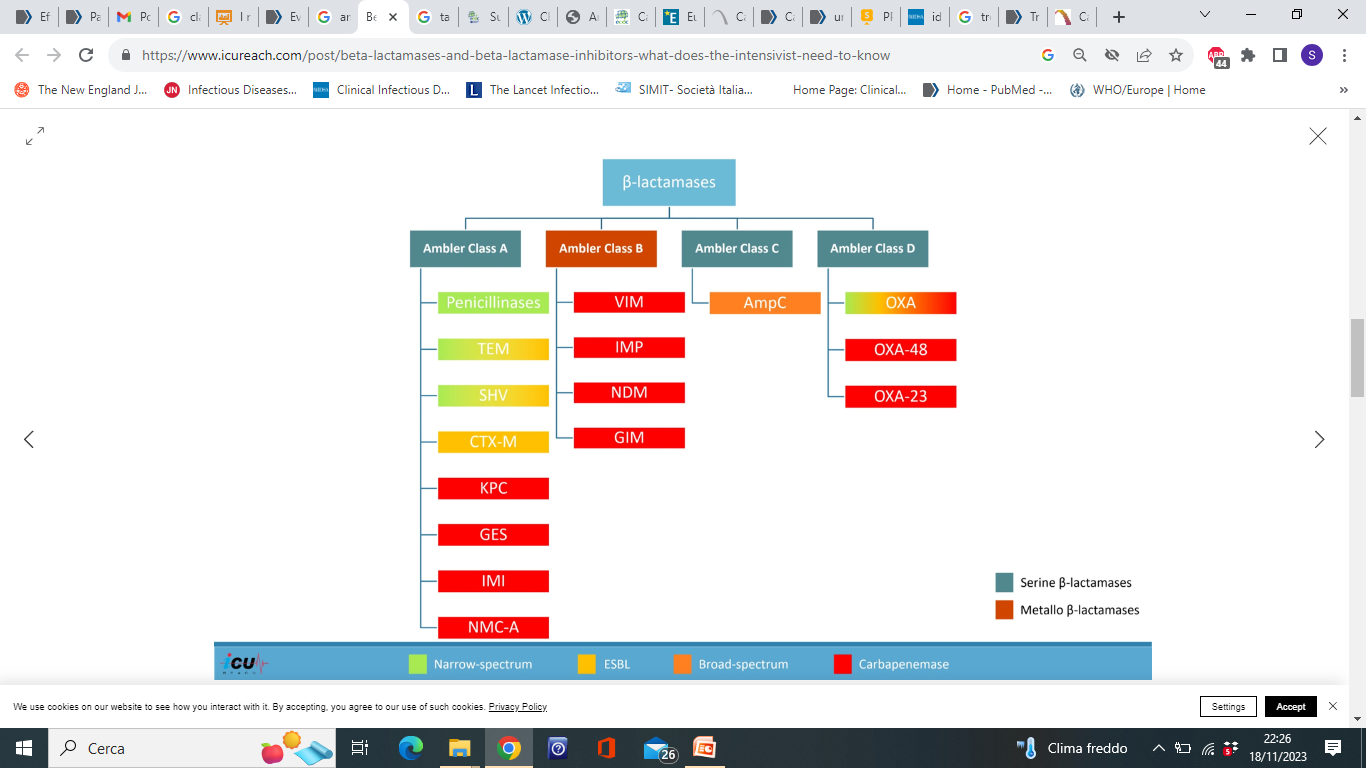 Classificazione di Ambler delle Beta-lattamasi
Classe B della classificazione di Ambler
Le metallo-beta-lattamasi, tra cui VIM, Imp e NDM, utilizzano uno ione zinco per idrolizzare tutti i beta-lattamici, compresi i carbapenemi, tranne il monobattamico aztreonam. 
Le metallo-beta-lattamasi (MBL) possono essere codificate cromosomicamente in alcuni microrganismi, come la L1 MBL di Stenotrophomonas maltophilia o possono essere acquisite come può accadere con una varietà di microrganismi Gram-negativi tra cui Klebsiella, Pseudomonas, e Acinetobacter.
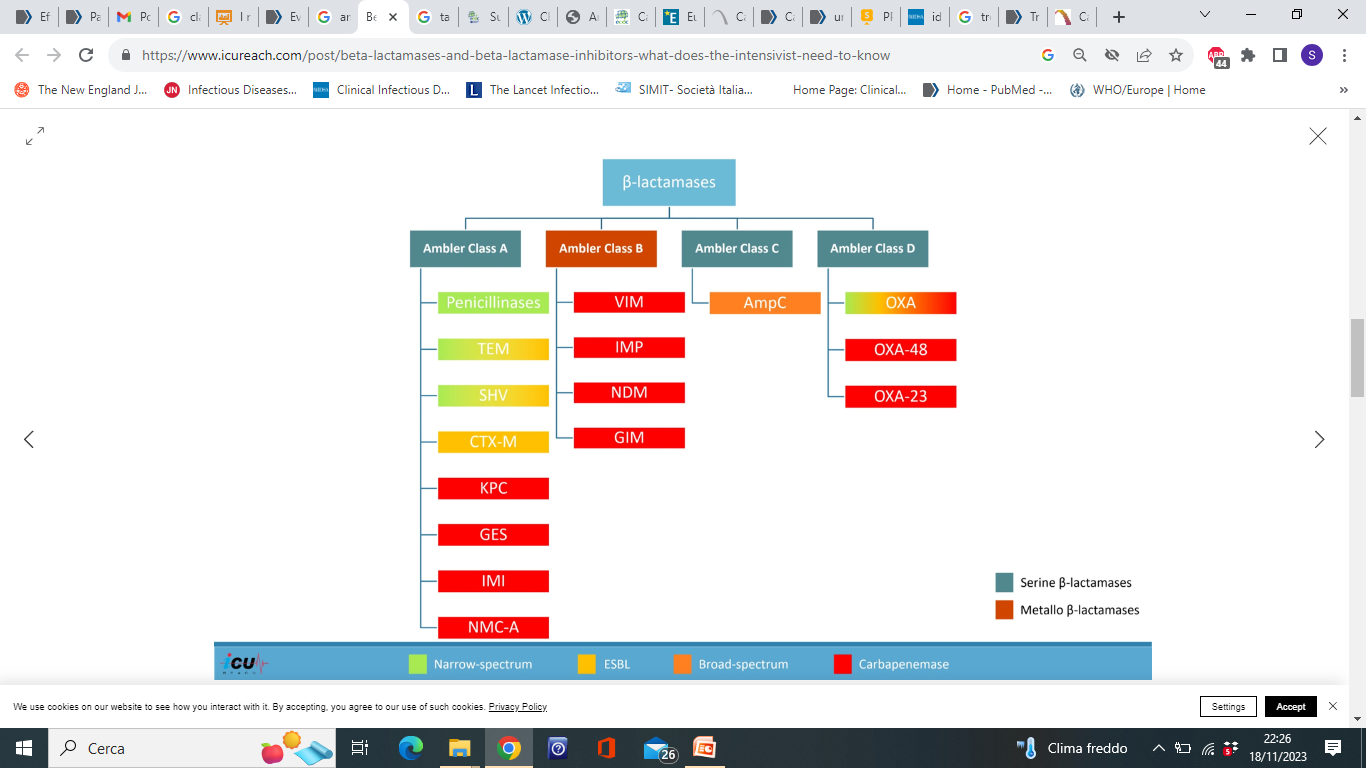 Classificazione di Ambler delle Beta-lattamasi
Classe C della classificazione di Ambler
Gli enzimi AmpC idrolizzano la maggior parte delle cefalosporine (eccetto il cefepime), cefamicine (p. es., cefoxitina, cefotetan), monobattami (p. es., aztreonam) e penicilline. 
La beta-lattamasi ampC può essere codificata nei cromosomi o nei plasmidi. L'espressione cromosomica delle AmpC può essere indotta da alcuni antibatterici o può essere espressa costitutivamente (ossia, iperprodotta) in mutanti de-repressi. L'espressione di AmpC codificata nei plasmidi è anche costitutiva e può essere diffusa tra i batteri di solito privi di questa beta-lattamasi, come Escherichia coli, Klebsiella pneumoniae, e Proteus mirabilis.
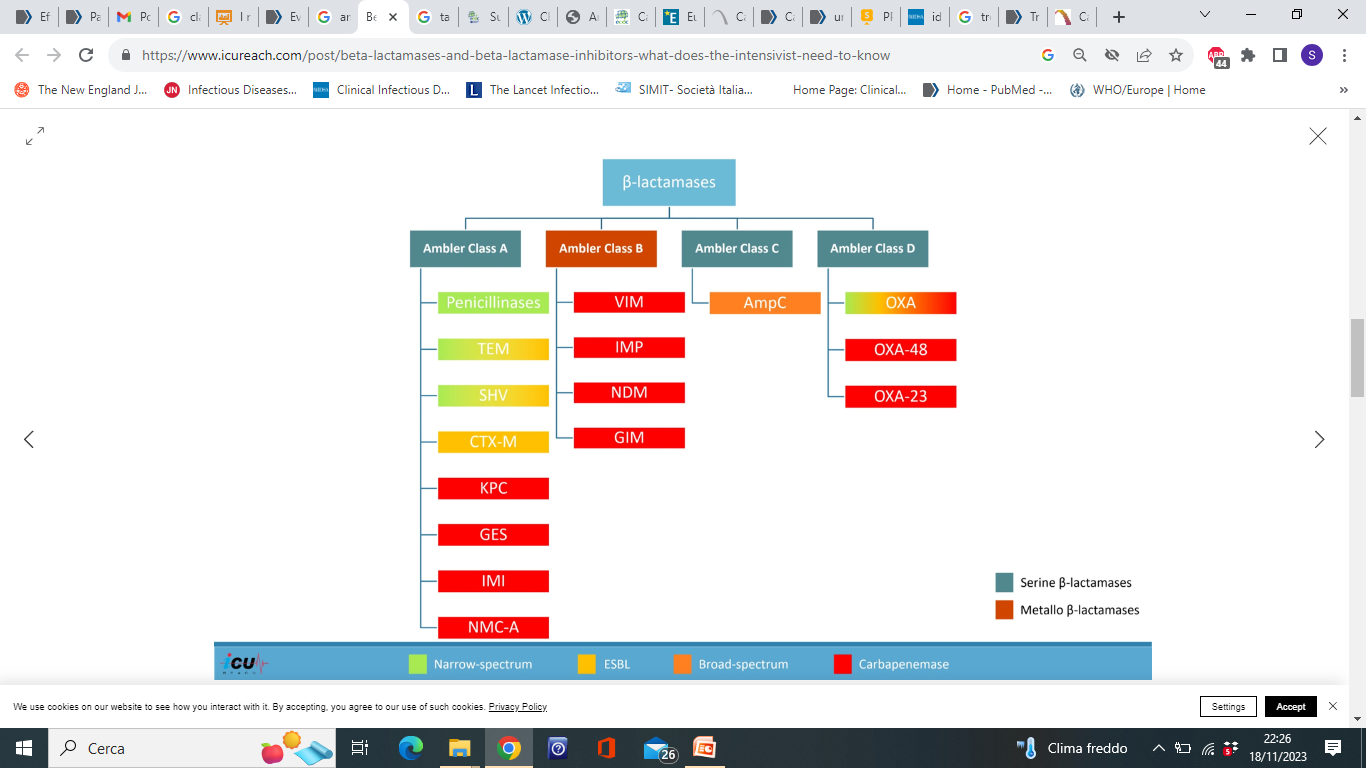 Classificazione di Ambler delle Beta-lattamasi
Classe C della classificazione di Ambler
Gli isolati con espressione di AmpC inducibile possono inizialmente risultare sensibili alle cefalosporine di 3a generazione, che possono complicare le decisioni di trattamento, specialmente per gli Enterobacterales. Enterobacter cloacae, K. aerogenes, e Citrobacter freundii devono essere considerati come portatori di AmpC inducibile, e le cefalosporine di 3a generazione devono essere evitate indipendentemente dai risultati di suscettibilità. Proteus vulgaris, Morganella morganii, Serratia marcescens, Providencia spp possono anche produrre in eccesso AmpC, ma un'espressione clinicamente significativa è meno frequente.
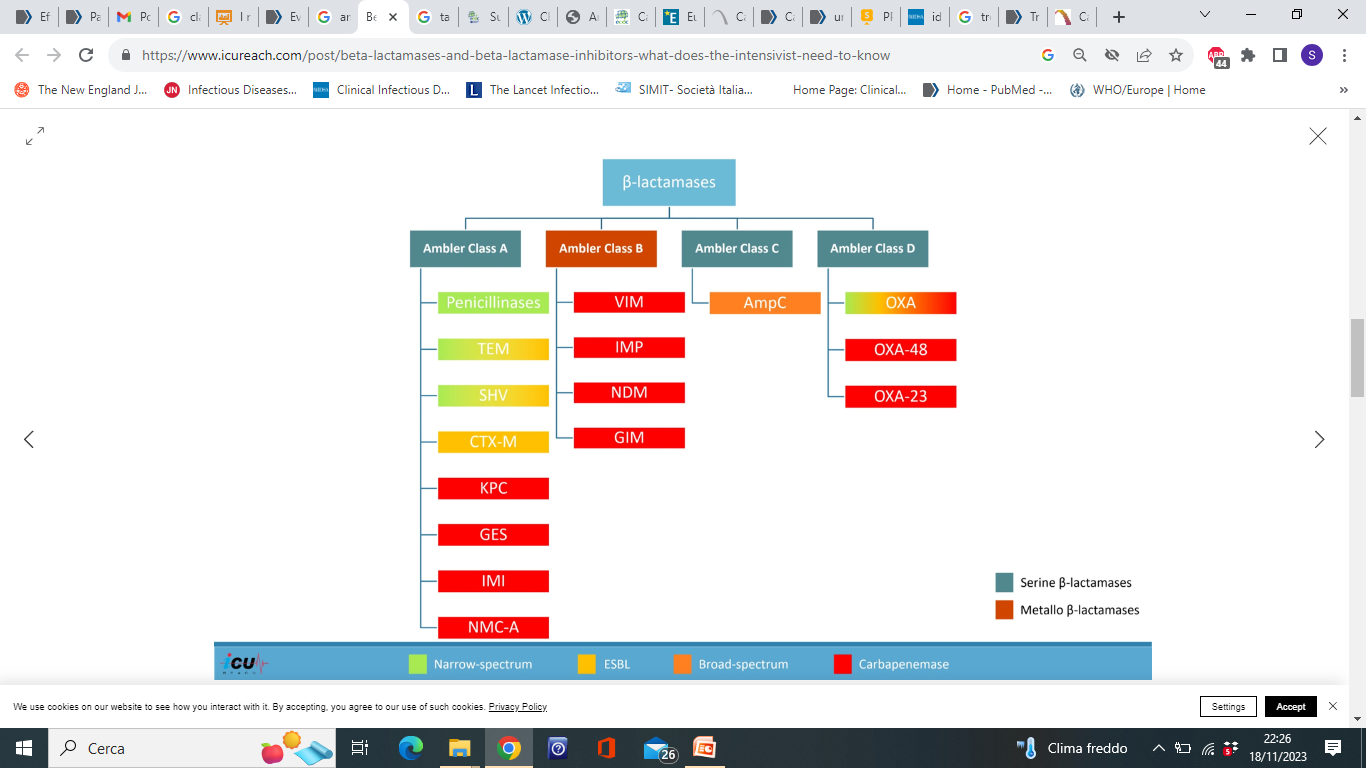 Classificazione di Ambler delle Beta-lattamasi
Classe D della classificazione di Ambler
Le beta-lattamasi OXA (oxacillinasi) idrolizzano principalmente le penicilline a spettro ristretto, ma alcune varianti di oxacillinasi come l'OXA 48 codificato da plasmide possono idrolizzare i carbapenemi, anche lasciando molte cefalosporine attive.
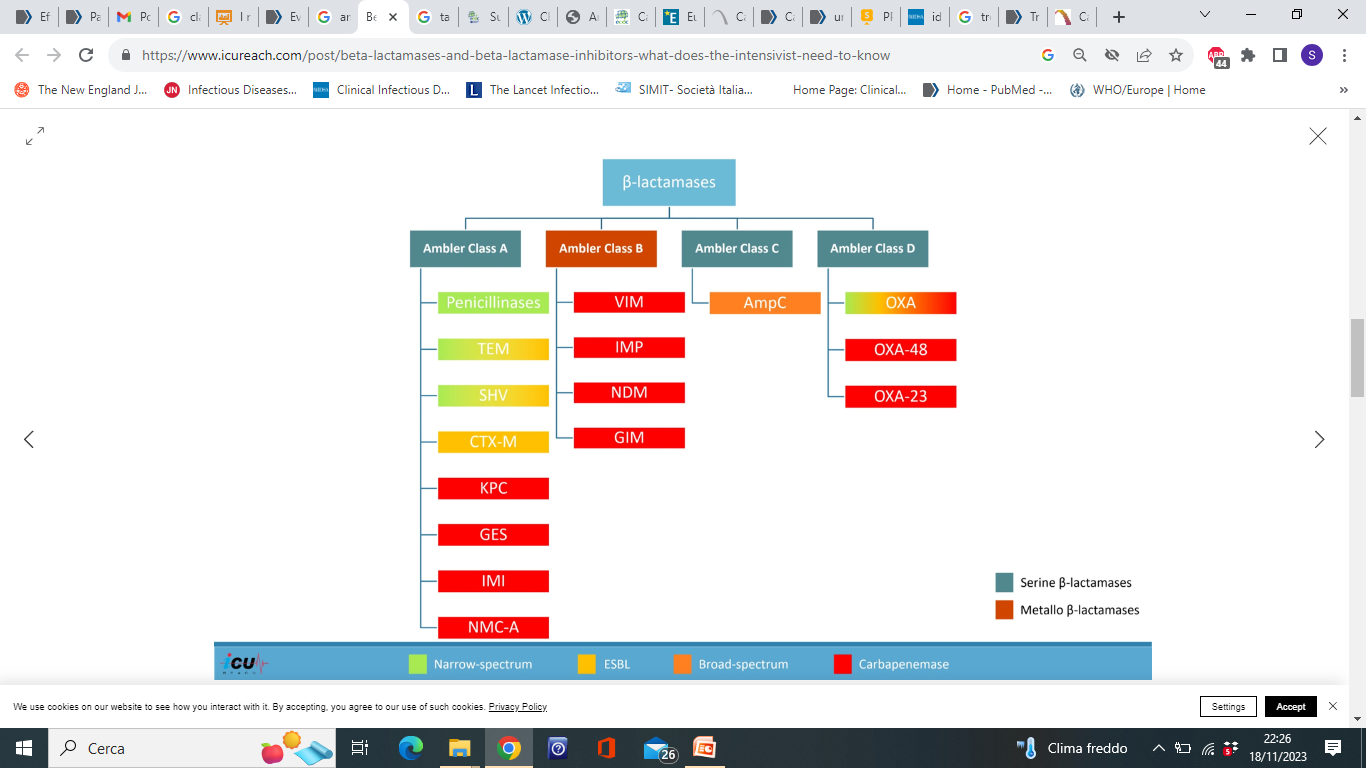 Terapie
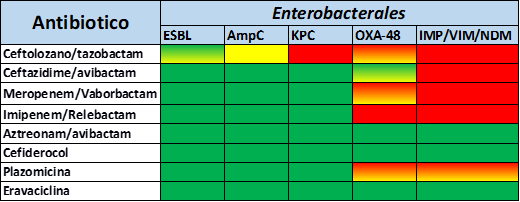 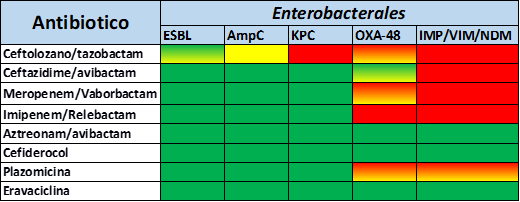 Terapie
Ceftolozano/tazobactam
Ceftolozano/tazobactam (C/T) è la associazione di una cefalosporina di terza generazione con il tazobactam, noto inibitore delle β-lattamasi. 
Le caratteristiche strutturali di questa cefalosporina conferiscono ad essa una potente attività anti Pseudomonas.
Il Tazobactam protegge il Ceftolozano dalla idrolisi delle β-lattamasi a spettro esteso (ad es. TEM, SHV e CTX-M) conferendo a C/T un’ottima attività anche contro gli Enterobacterales ESBL produttori. 
Il principale meccanismo di resistenza al C/T è associato a sovraespressione e/o mutazioni a carico dei geni che codificano per le β-lattamasi di classe C (AmpC). 
 È importante ricordare che C/T non è attivo nei confronti dei ceppi produttori di carbapenemasi, perché questi enzimi non sono inibiti dal Tazobactam e sono attivi sul Ceftolozano. Nella terapia è principalmente raccomandato nel trattamento delle infezioni intra-addominali complicate, pielonefrite acuta e infezioni complicate del tratto urinario.
Terapie
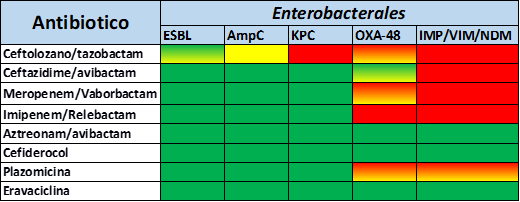 Ceftazidime/avibactam
Ceftazidime/avibactam (CAZ/AVI) è l’associazione di una cefalosporina di terza generazione con un inibitore delle β-lattamasi non β-lattamico. 
Avibactam è in grado di inibire le β-lattamasi di classe A (TEM, SHV, CTX-M), le KPC, le AmpC cromosomiche e le varianti plasmidiche CMY ed alcune β-lattamasi di classe D, come le OXA-48. 
Purtroppo Avibactam non è attivo verso le metallo-β-lattamasi. 
In Acinetobacter spp. la resistenza a CAZ-AVI è principalmente dovuta alla mancata penetrazione dell'Avibactam nel comparto intracellulare. 
Sono stati descritti numerosi meccanismi di resistenza a carico di CAZ/AVI (aumentata attività delle pompe di efflusso, perdita di porine, mutazioni puntiformi a carico delle proteine leganti la penicillina).
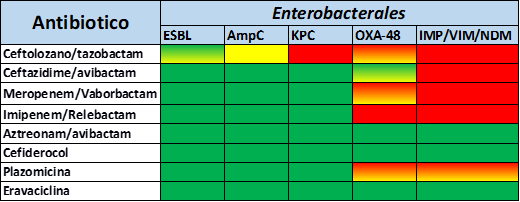 Terapie
Ceftazidime/avibactam
Per quanto riguarda i ceppi produttori di carbapenemasi di tipo KPC la resistenza a CAZ-AVI può essere dovuta all'aumento dell'espressione del gene blaKPC, inoltre alcuni studi hanno descritto come mutazioni puntiformi a carico di questo gene possono comportare perdita dell'inibizione di Avibactam, con conseguente acquisizione di resistenza a CAZ/AVI. In questi casi spesso l'enzima KPC mutato risulta avere ridotta capacità di idrolizzare i carbapenemi: ne risulta un fenotipo di antibiotico resistenza peculiare che mima il fenotipo dei ceppi ESBL-produttori, caratterizzato dalla resistenza a CAZ/AVI con recupero della sensibilità ai carbapenemi. 
Nella terapia è principalmente raccomandato nel trattamento delle infezioni intra-addominali complicate, pielonefrite acuta e infezioni complicate del tratto urinario oltre che polmonite acquisita in ospedale (HAP), inclusa la polmonite associata al ventilatore (VAP).
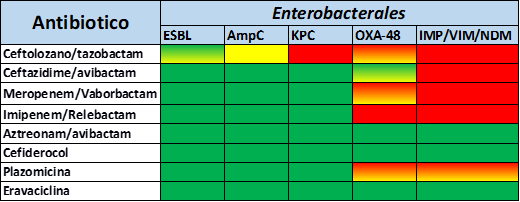 Terapie
Meropenem/Vaborbactam
Vaborbactam (un inibitore delle β-lattamasi non β-lattamico derivato dall’acido boronico) è stato sviluppato per ripristinare l'attività di Meropenem contro i batteri produttori di carbapenemasi, in particolare nei confronti dei ceppi KPC-produttori. Il Vaborbactam inibisce sia le β-lattamasi a serina di classe A (KPC, IMI, SME, NMC-A, e FRI-1) che quelle di classe C (AmpC, CMY). Con P. aeruginosa e Acinetobacter spp. l'attività di M/V è risultata complessivamente simile a quella del solo Meropenem. Ciò è apparentemente dovuto al fatto che, in P. aeruginosa e Acinetobacter spp. la resistenza al Meropenem è largamente mediata da meccanismi che non sono antagonizzati dal Vaborbactam (ad es. impermeabilità di membrana, pompe d'efflusso e produzione di β-lattamsi di classe B o D). M/V è indicato per il trattamento delle infezioni complicate del tratto urinario, compresa la pielonefrite, le infezioni intra-addominali complicate, le polmoniti nosocomiali (HAP), ed associate a ventilazione (VAP), batteriemie.
Terapie
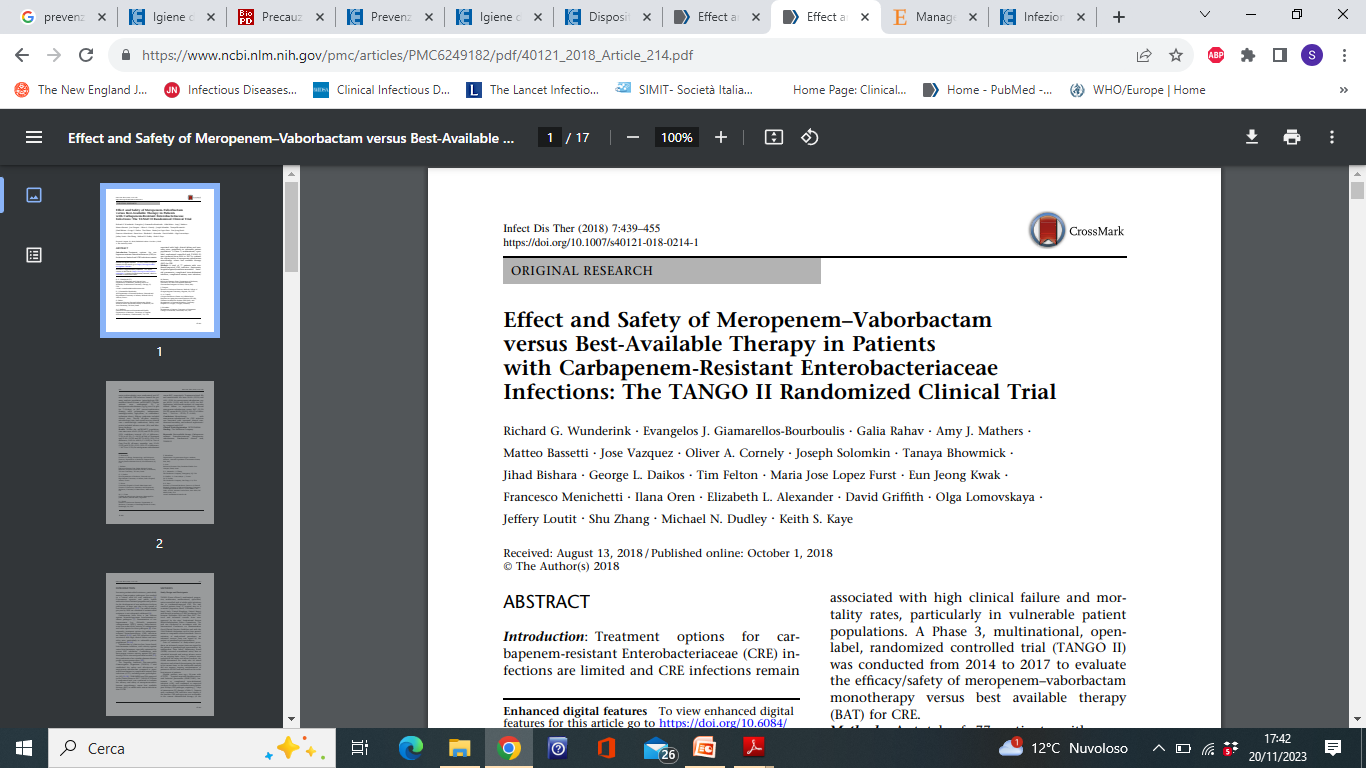 Terapie
RCTs investigating the use of MEM-VAB against CRE are limited.
The TANGO I study, a phase III multicentre double-blind randomized clinical trial, led to the approval of MEM-VAB for cUTIs. Nevertheless, the limited occurrence of CRE and the specific population with cUTI/AP restrict the study’s suitability for effectively assessing the role of MEM-VAB in different indications [56].
These issues were explored in the TANGO II, a randomized multicentre open-label phase 3 study. Comparing MEM-VAB monotherapy with best available therapy (BAT) in patients with confirmed or suspected CRE infections (cUTI/AP, HABP/VABP, bacteraemia, or cIAI), the study demonstrated more favourable clinical and microbiological responses in the MEM-VAB-treated group when compared to patients treated with BAT, which may include polymyxins, carbapenems, aminoglycosides, or tigecycline, either alone or in combination. 
The test-of-cure follow-up revealed that patients treated with MEM-VAB had a higher rate of clinical cure than those treated with BAT (57.1% vs. 26.7%), even in immunocompromised patients (70% vs. 0%). Moreover, although not statistically significant, survival was also superior in the MEM-VAB group, with a 28-day mortality rate of 17.9% compared to 33.3% in the BAT group. Since the control group included the use of amino-glycosides and/or colistin, renal adverse effects were more frequent in this group. It is worth noting that no evidence of resistance was found among patients receiving MEM-VAB, although one isolate (3.1%) had a fourfold increase in MIC from 0.25 to 1 g/mL, remaining within the susceptibility range. By contrast, in the BAT group, 6.7% of isolates developed a >fourfold increase in MIC [57
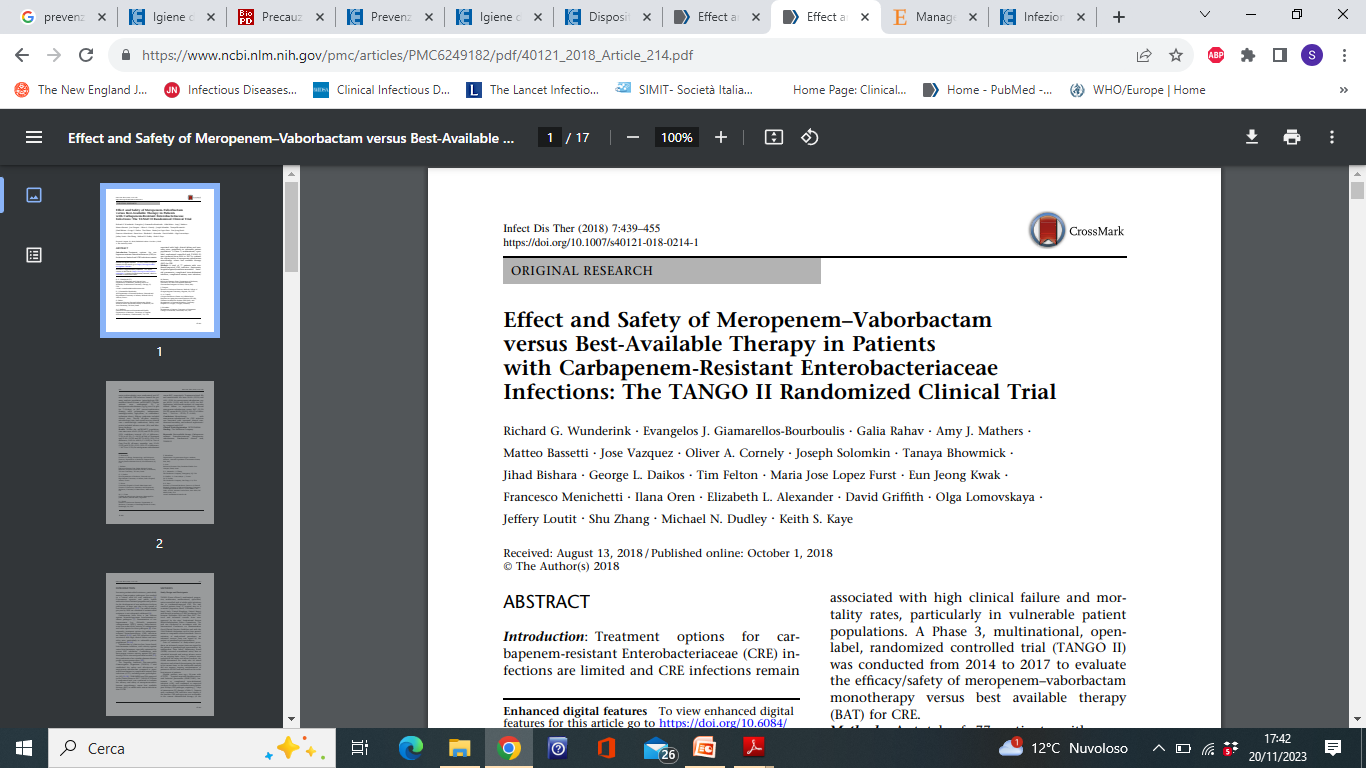 Terapie
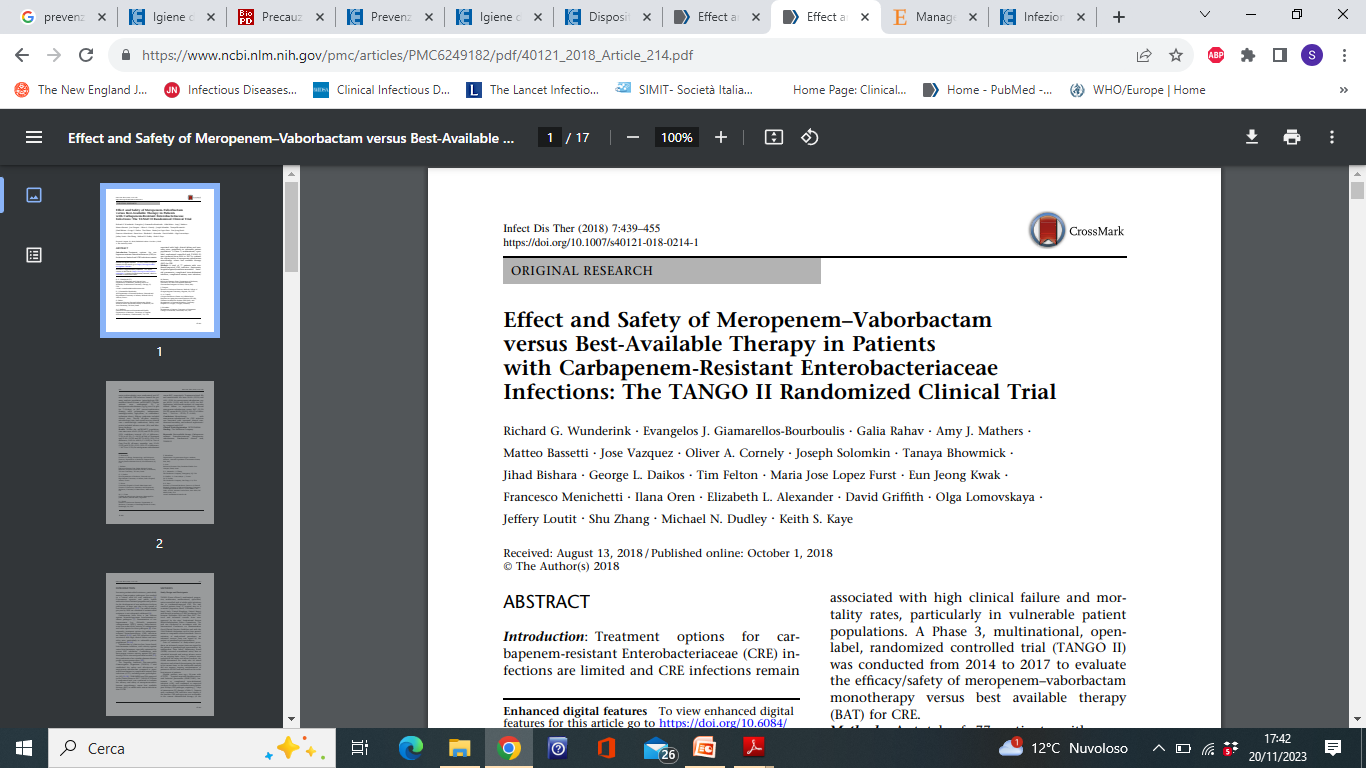 A post hoc analysis of the TANGO II trial conducted by Bassetti et al. [58], despite some limitations, showed that in patients with serious CRE infections without prior antimicrobial failure, MEM-VAB was superior to BAT when both strategies were employed as the first line of treatment.
Published real-world experiences showed good results and supported the findings from RCTs.
Shields et al. [38] presented a single-centre, real-world, prospective, observational study of 20 patients (70% of them in ICU) with CRE infections who were treated with MEMVAB, finding thirty-day clinical success and survival rates of 65% and 90%, respectively.
Moreover, they also provided meaningful data regarding the efficacy of MEM-VAB against CRE  pneumonia, an underrepresented infection type in TANGO II.
Alosaimy and colleagues [59] conducted a multicentre retrospective cohort study which encompassed 126 patients with suspected or confirmed infections caused by MDR Gram-negative bacteria. CRE accounted for 78.6% of infections, with a smaller number
attributed to other pathogens, including two cases of A. baumannii and eight cases of P. aeruginosa. The primary sources of infection varied, with a notable proportion originating from the respiratory tract (38.1%) and the intra-abdominal region (19%). Thirty-day mortality and recurrence occurred in 18.3% and 11.9%, respectively, comparable to results from the TANGO II trial

In one study conducted in Italy, clinical cure was achieved in 28 of the 37 cases, but 3 of these  atients (all BSIs) experienced a recurrence after discontinuing MEM-VAB. However, isolates remained  usceptible to MEM-VAB, and microbiological and/or clinical cures were eventually achieved through retreatment with MEM-VAB in combination with colistin (in two cases) or fosfomycin (in one case
Terapie
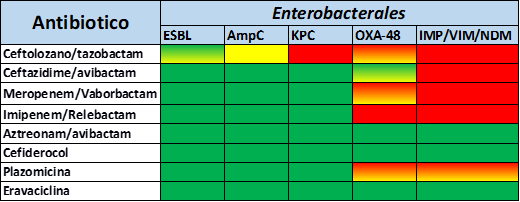 Imipenem/Relebactam
L'associazione Imipenem-cilastatina con Relebactam (un inibitore delle β-lattamasi non β-lattamico) è stata sviluppata principalmente per ripristinare l'attività contro β-lattamasi di classe A (KPC) e di classe C, ma non è dimostrata alcuna attività contro gli isolati che producono metallo-β-lattamasi (compresi IMP, VIM e NDM) e OXA-48. Imipenem/Relebactam è indicato per il trattamento delle polmoniti acquisite in ospedale (HAP) e per quelle associate a ventilazione meccanica (VAP), al trattamento delle batteriemie che si manifestano in associazione a HAP o VAP
Terapie
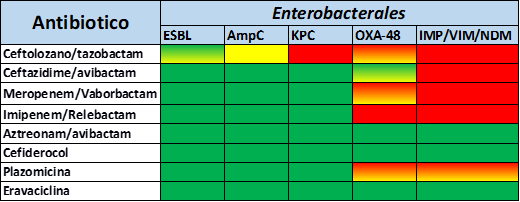 Aztreonam/avibactam
La combinazione Aztreonam/Avibactam ha dimostrato di avere attività in vitro contro i batteri produttori di metallo-β-lattamasi, come ad esempio NDM/VIM/IMP. Il monobattame Aztreonam è l'unico β-lattamico insensibile all'idrolisi delle metallo-β-lattamasi. Purtroppo i ceppi produttori di metallo-β-lattamasi sono spesso coproduttori di β-lattamasi, quali AmpC, CTX-M e CMY, capaci di degradare l'Aztreonam. Avibactam è in grado di inibire β-lattamasi come AmpC, CTX-M e CMY che degradano l’Aztreonam, rendendo questa combinazione uno strumento efficace nella terapia delle infezioni sostenute da ceppi produttori di carbapenemasi di classe B. L’associazione tra queste due molecole (aztreonam/avibactam) può offrire un’eccellente opportunità terapeutica contro ceppi produttori di metallo-β-lattamasi coprendo, così, in modo del tutto efficace tale vuoto terapeutico.
Terapie
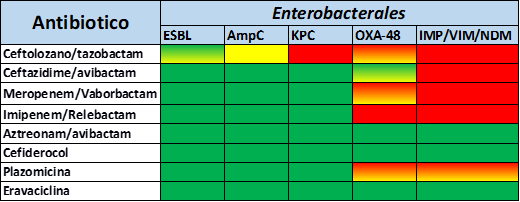 Cefiderocol
Cefiderocol è una cefalosporina siderofora. Oltre alla diffusione passiva attraverso i canali delle porine della membrana esterna, cefiderocol è in grado di legarsi al ferro libero extracellulare tramite la sua catena laterale siderofora, consentendo il trasporto attivo nello spazio periplasmico dei batteri gram-negativi attraverso i sistemi di captazione siderofori. 
Cefiderocol si lega successivamente alle proteine leganti la penicillina (PBP), inibendo la sintesi dei peptidoglicani della parete cellulare batterica, con conseguente lisi e morte della cellula. Il Cefiderocol ha dimostrato un’attività antimicrobica potente contro un'ampia varietà di specie batteriche resistenti ai carbapenemi e produttrici di carbapenemasi. La struttura chimica del Cefiderocol conferisce alla molecola stabilità all'idrolisi da parte di quasi tutte le β-lattamasi, comprese le serine- e metallo-β-lattamasi. Cefiderocol è da considerarsi una preziosa risorsa per il trattamento di pazienti con infezioni dovute a patogeni aerobi Gram-negativi produttori di carbapenemasi con opzioni terapeutiche limitate.
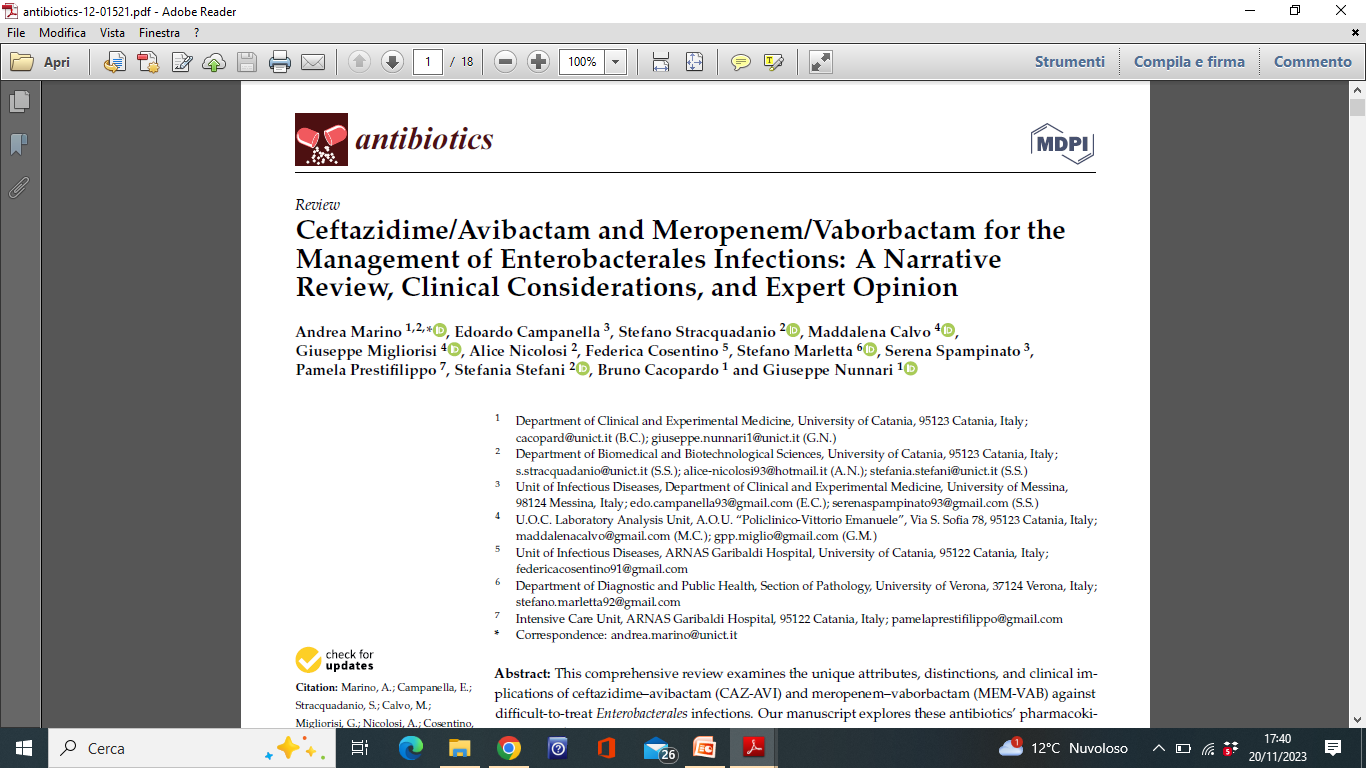 Terapie
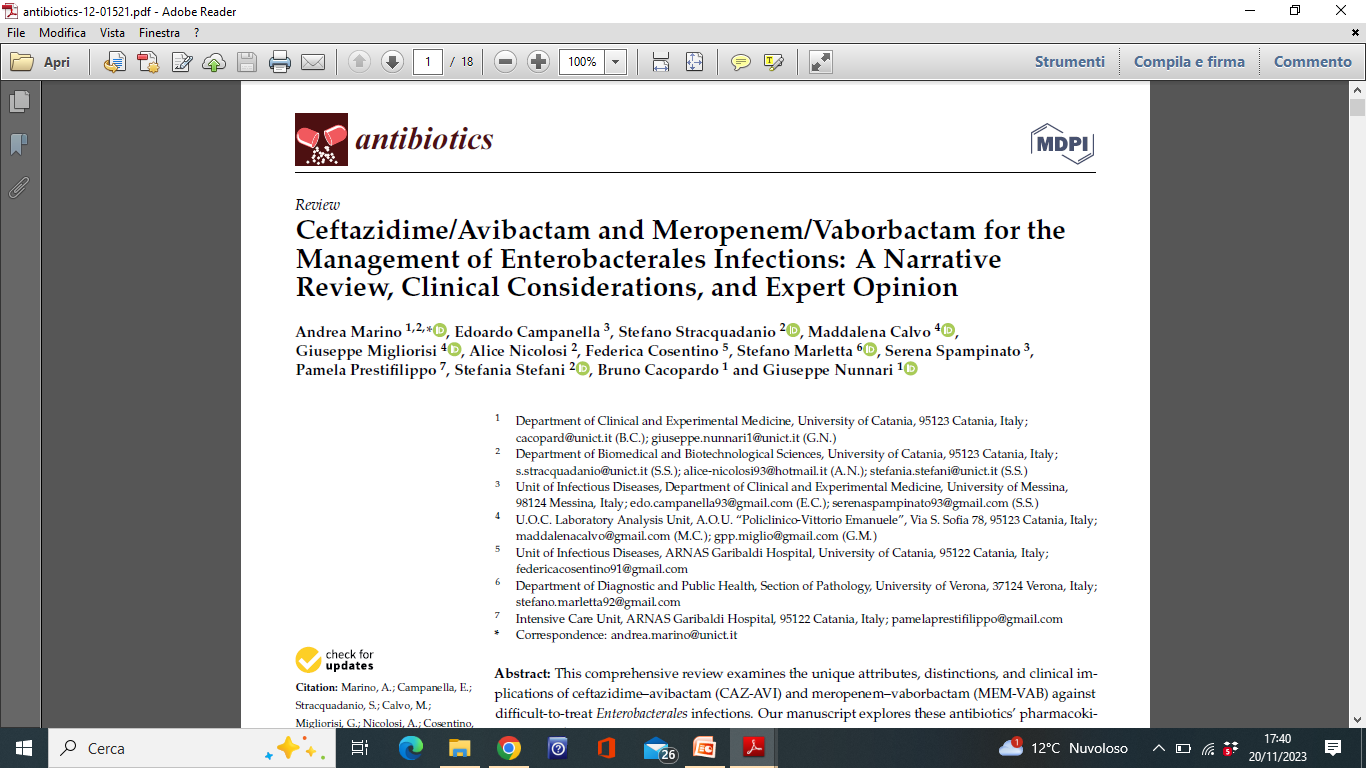 CAZ-AVI vs. MEM-VAB
Hackel et al. [64] compared the in vitro activity of MEM-VAB against a collection of 991 isolates of KPC-positive Enterobacterales. In their analysis, MEM-VAB showed more potent in vitro activity compared to MEM alone, CAZ-AVI, tigecycline, ceftazidime alone, minocycline, polymyxin B, and gentamycin.

Clinical efficacy of novel L-LIC combinations in CPE infections was directly compared in only one retrospective study, by Ackley and colleagues [48]. The study primarily focused on infections resulting from KPC-producing Enterobacterales (comprising 72% of cases) and included critically ill patients comprising approximately half the study population.
In the study, both CAZ-AVI (n = 105) and MEM-VAB (n = 26) demonstrated similar outcomes in terms of clinical and microbiological successes, duration of hospitalization, incidence of adverse events, and mortality. Notably, a difference emerged in terms of resistance development: CAZ-AVI led to three patients developing resistant strains, whereas no such cases occurred with MEM-VAB; however, due to the retrospective nature of the study and the sample size, it is not possible to draw clinical conclusions.
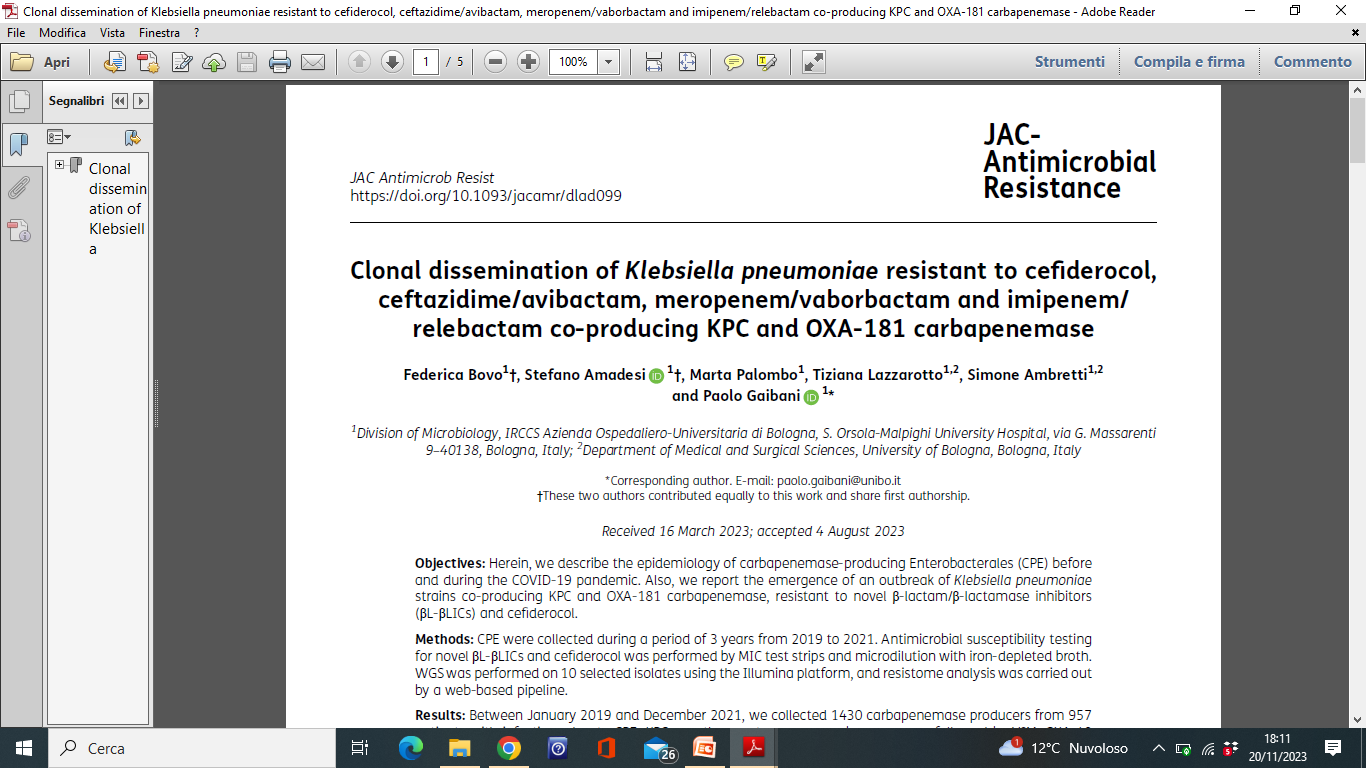 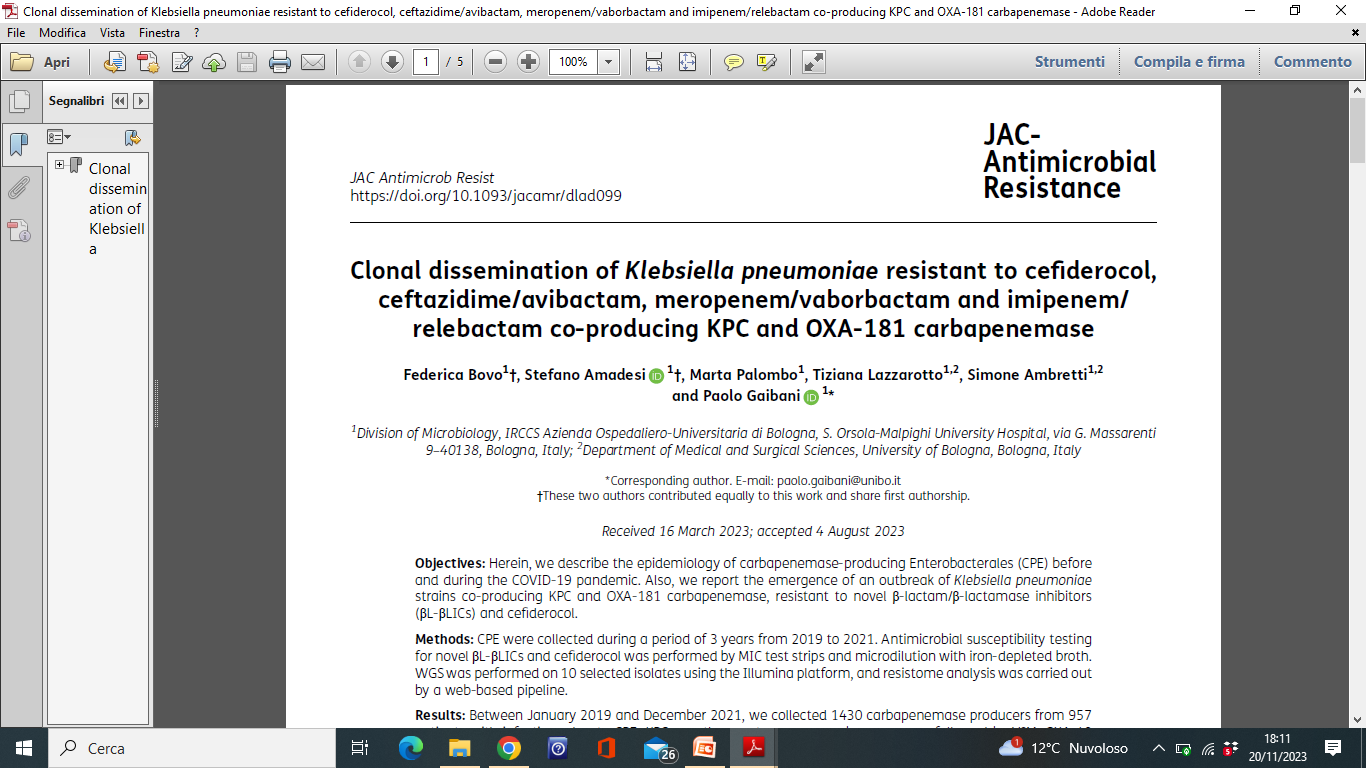 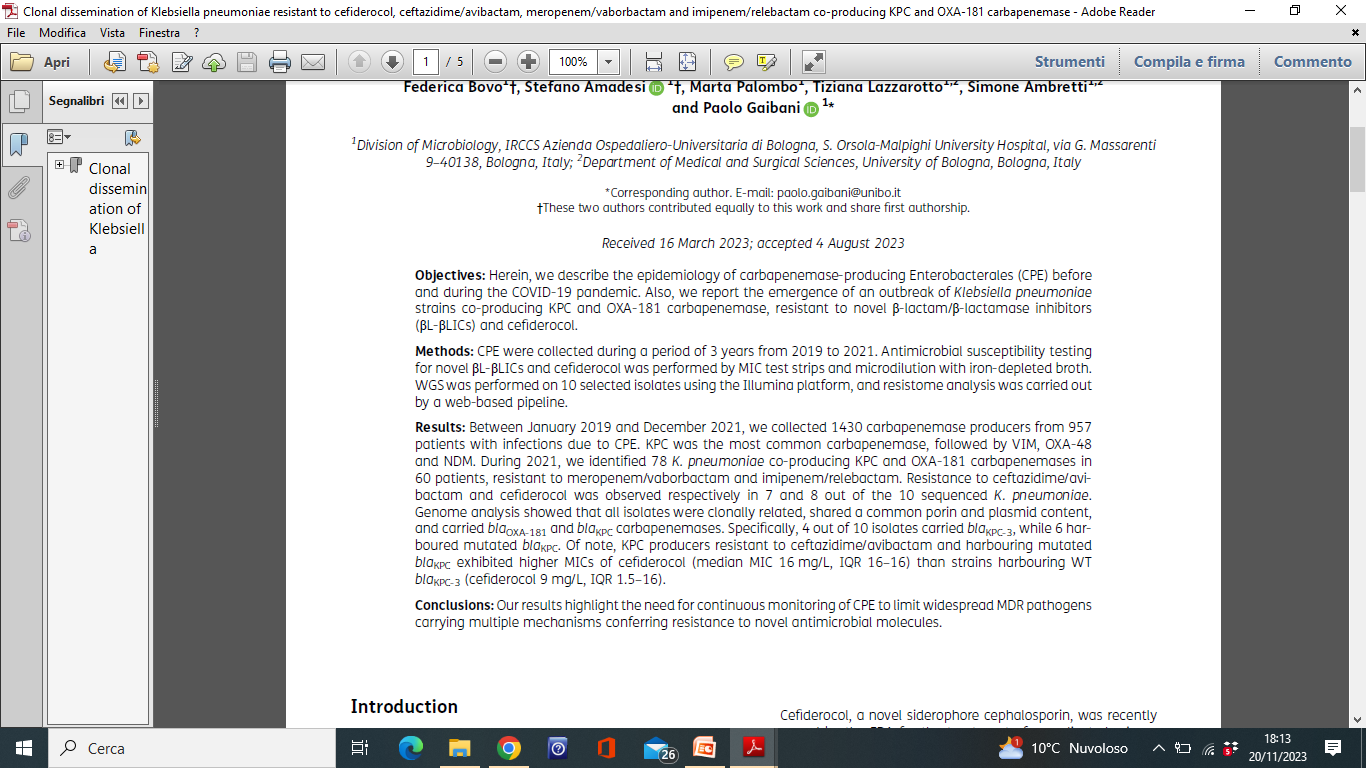 Take home messages
Le ICA sono frequenti e hanno impatto sulla mortalità e morbilità dei pazienti

La mortalità può aumentare nei casi di infezioni sostenute da CRE a causa delle limitate opzioni terapeutiche

Le regole delle prevenzione sono semplici ma spesso disattese

La prevenzione e la corretta stewarship antibiotica sono le uniche armi per limitare l’utilizzo di farmaci verso cui i microrganismi stanno già sviluppando resistenza